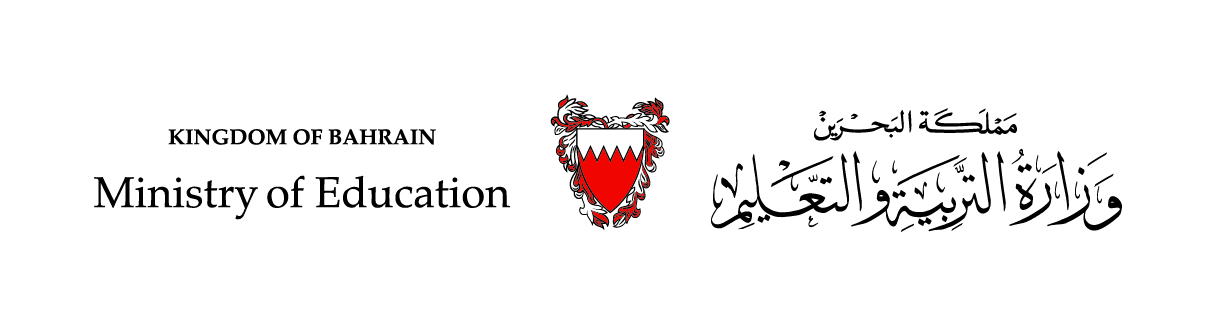 قصَّةُ الأَقْرعِ والأَبْرَصِ والأَعْمَى
التربيّة الإسلاميّة ـ الجزء الأول 
الصّف الثّاني الابتدائي
الفصل الدّراسي الأول
قصة الأقرع والأبرص والأعمى ـ التربية الإسلامية
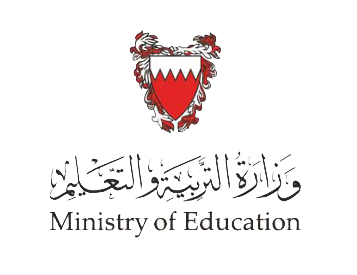 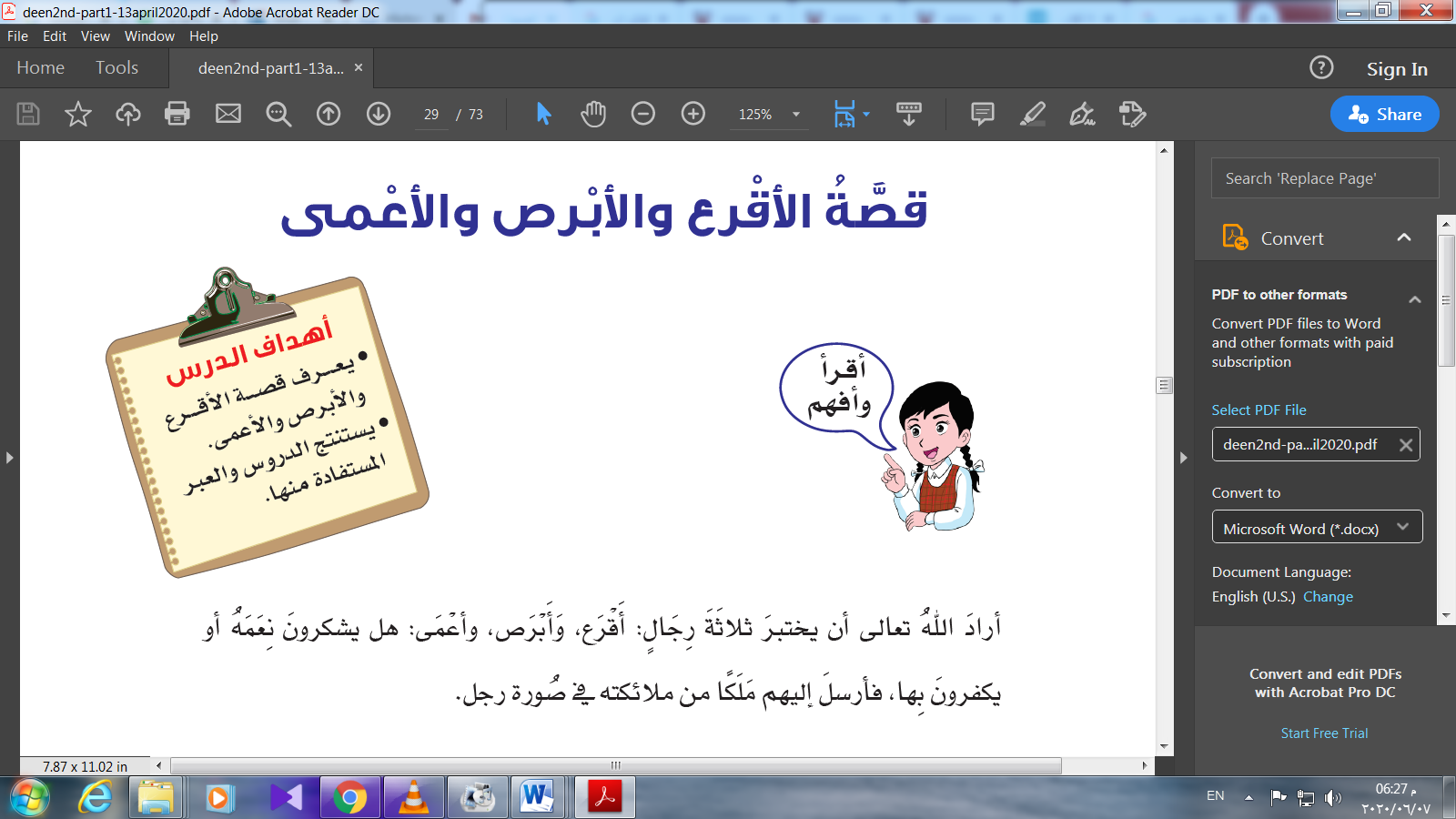 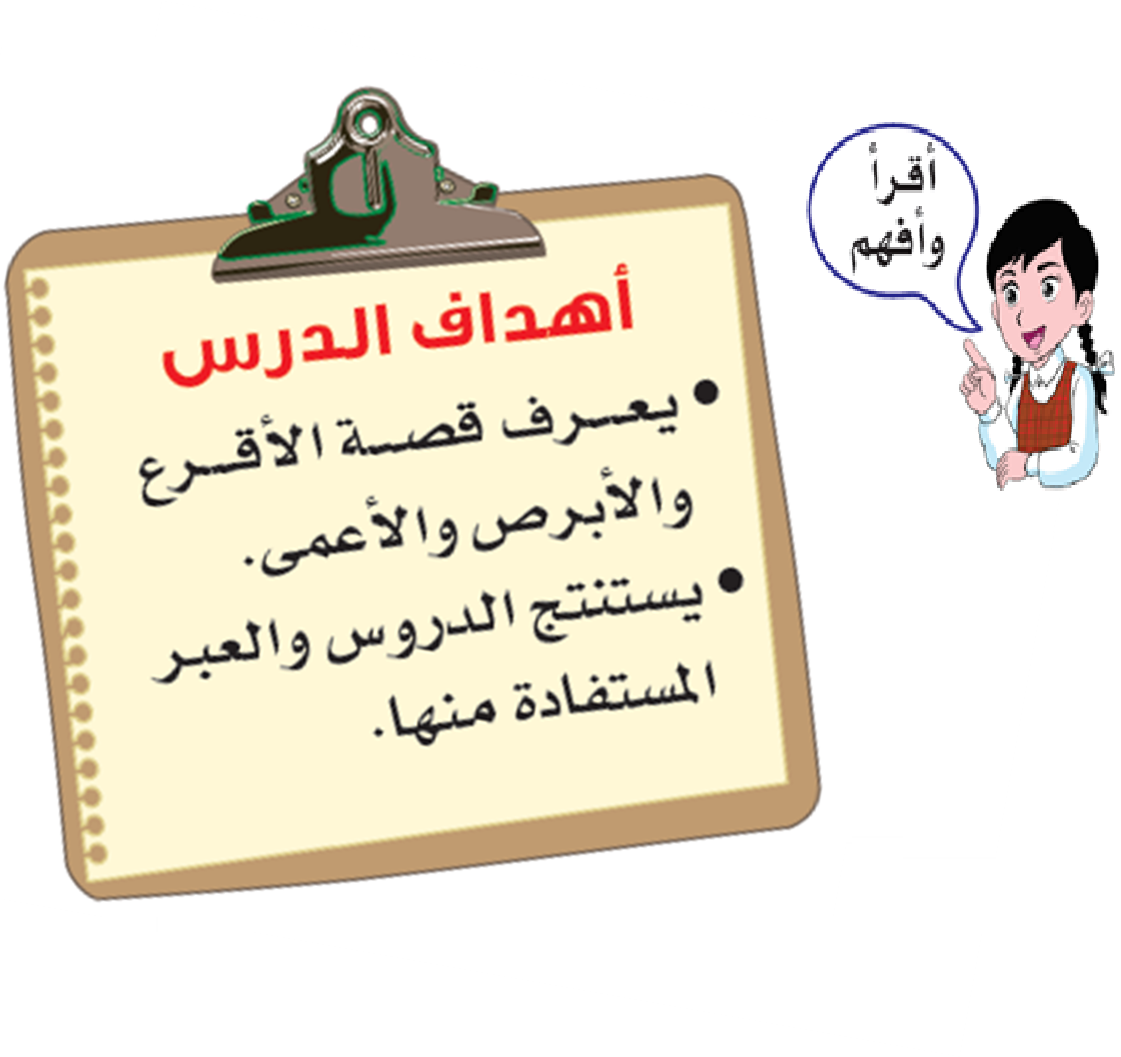 قصة الأقرع والأبرص والأعمى ـ التربية الإسلامية
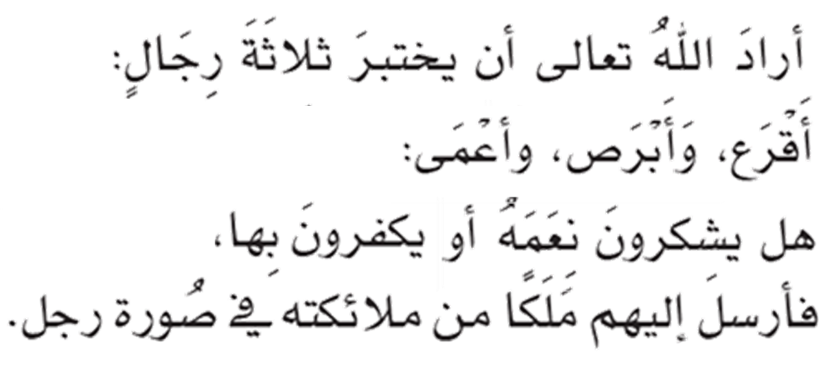 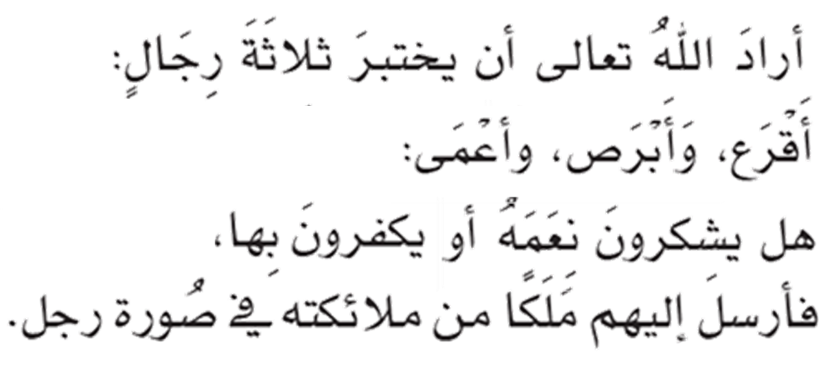 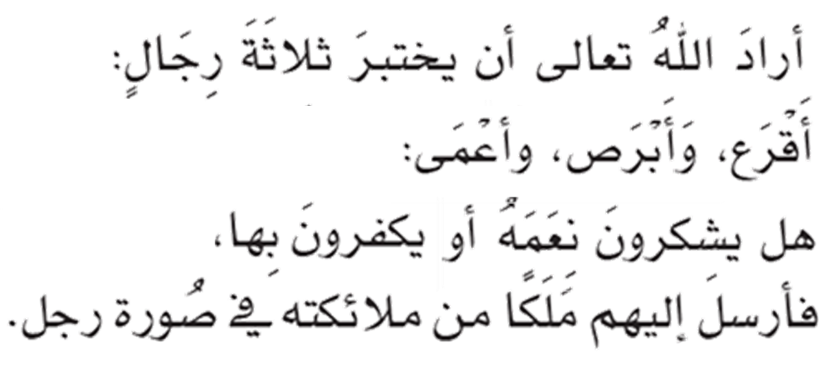 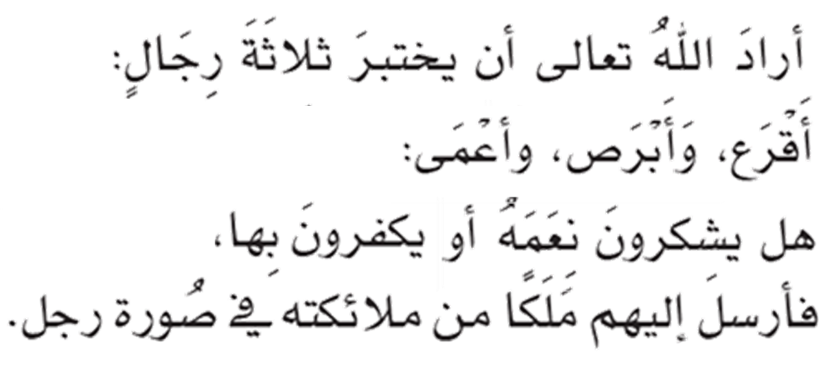 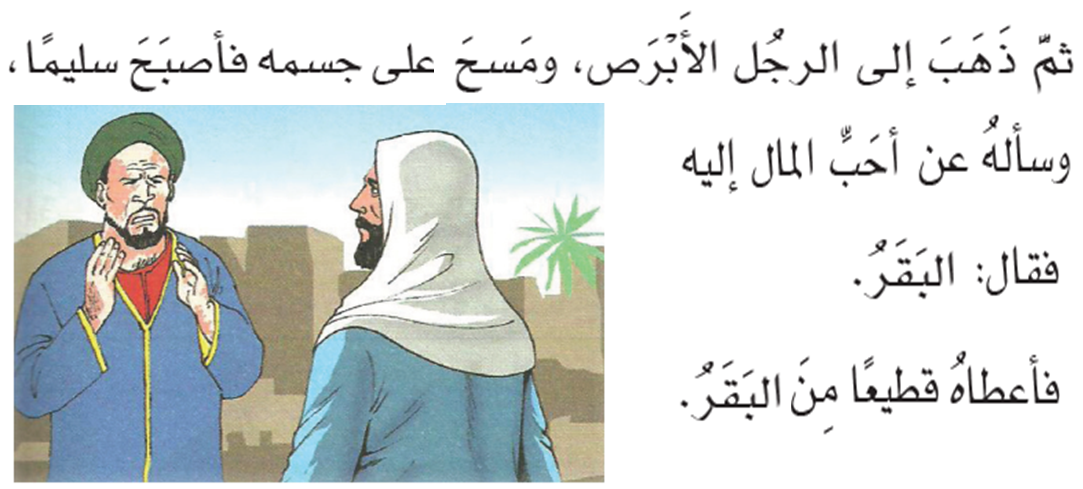 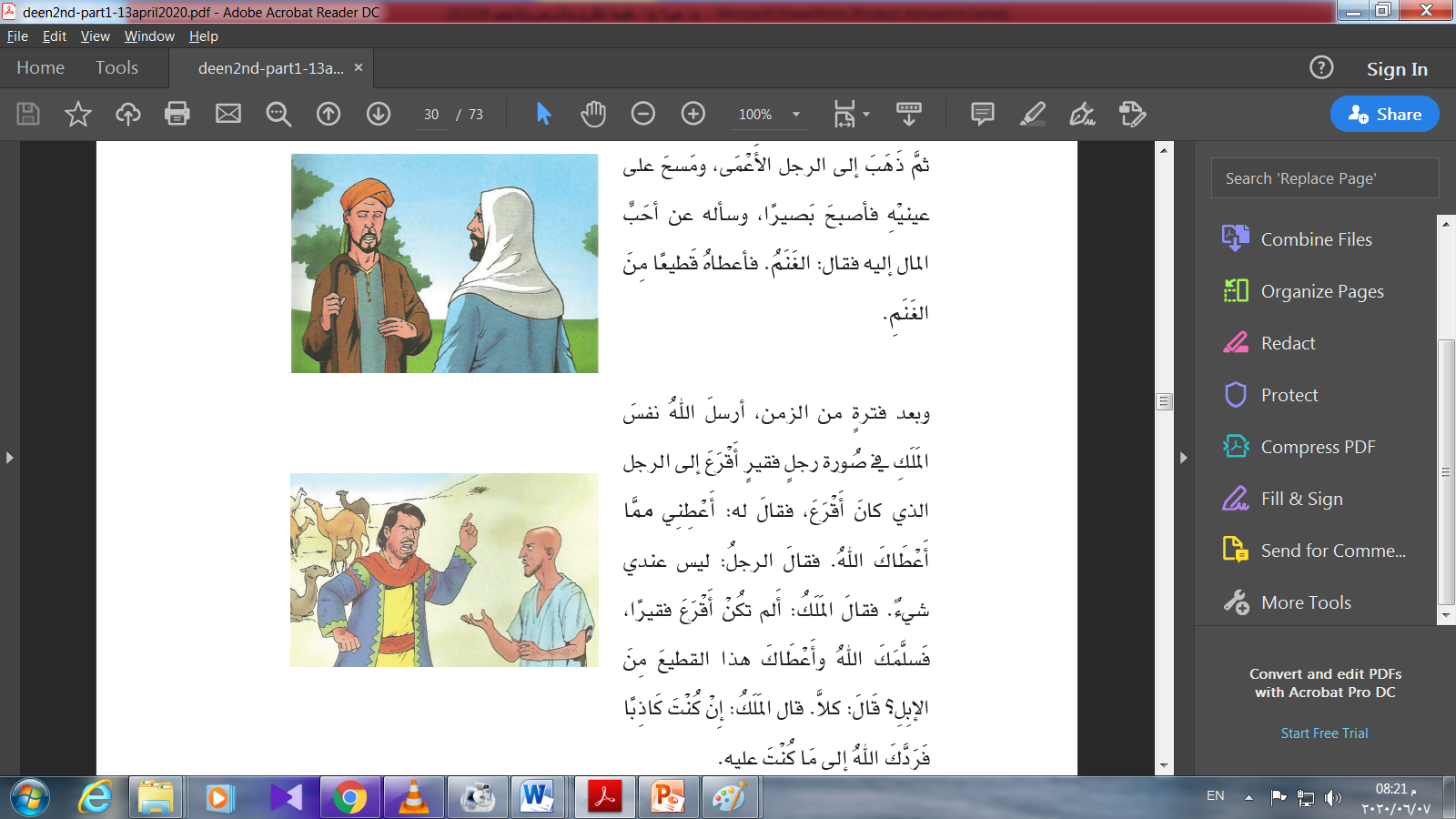 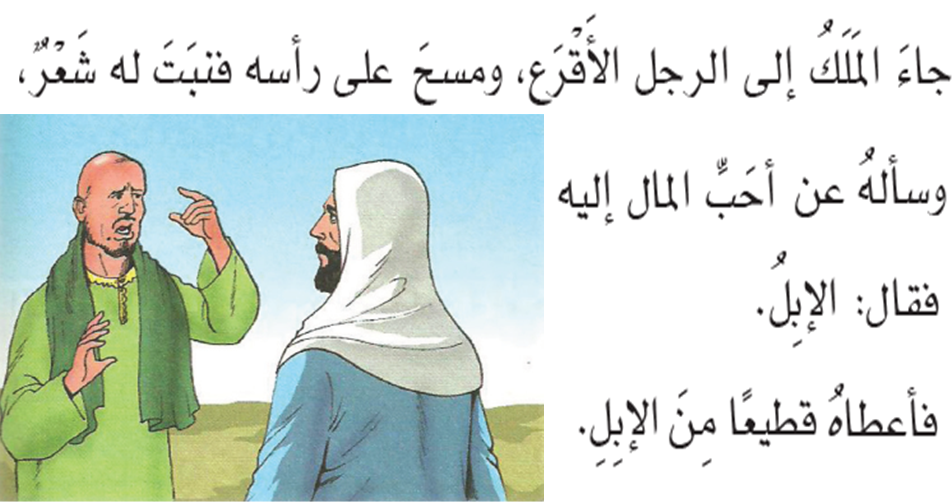 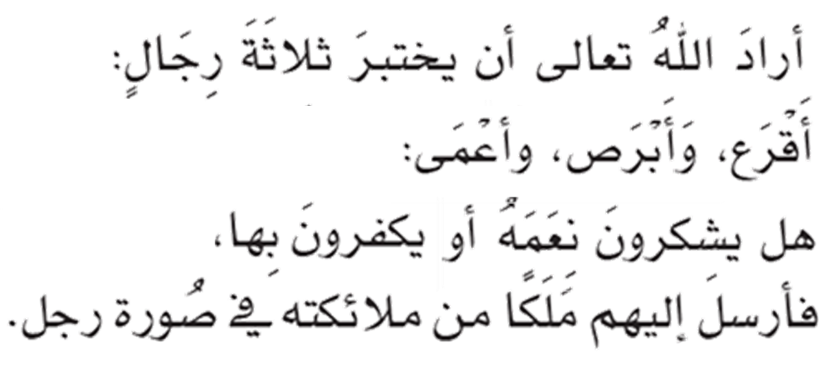 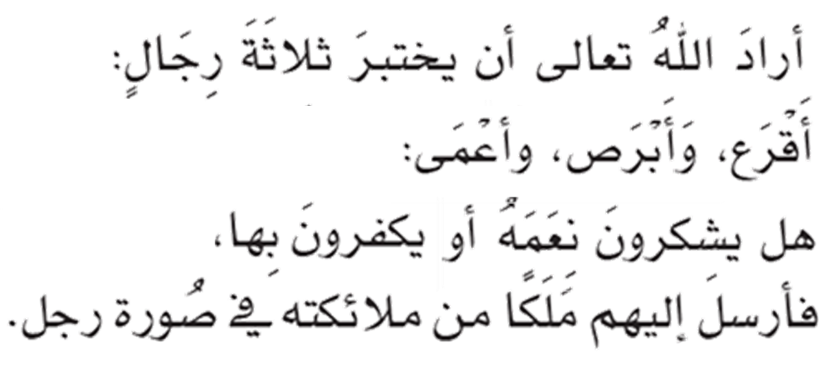 قصة الأقرع والأبرص والأعمى ـ التربية الإسلامية
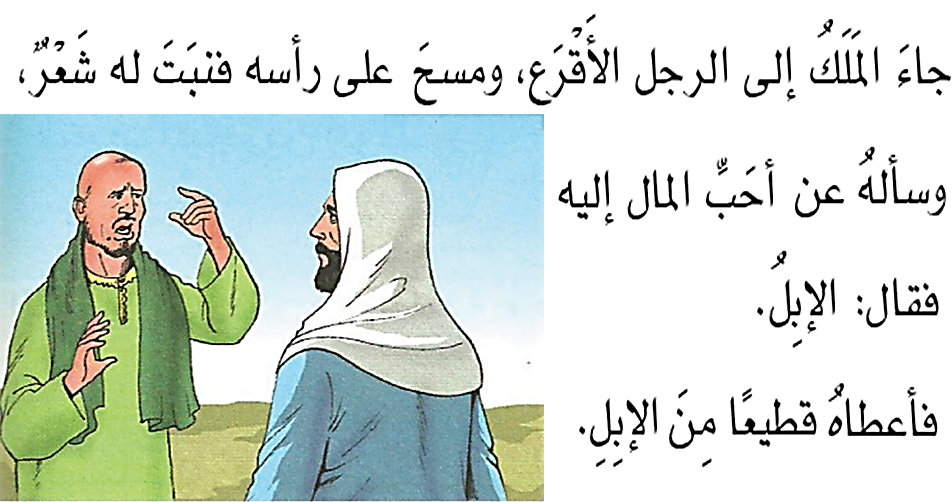 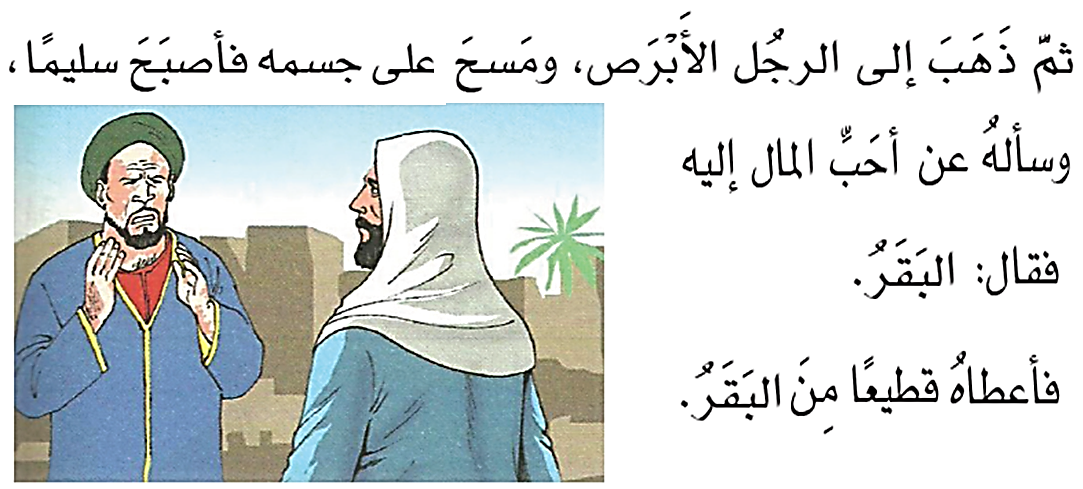 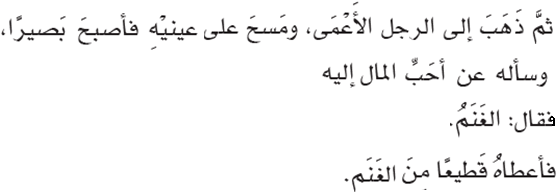 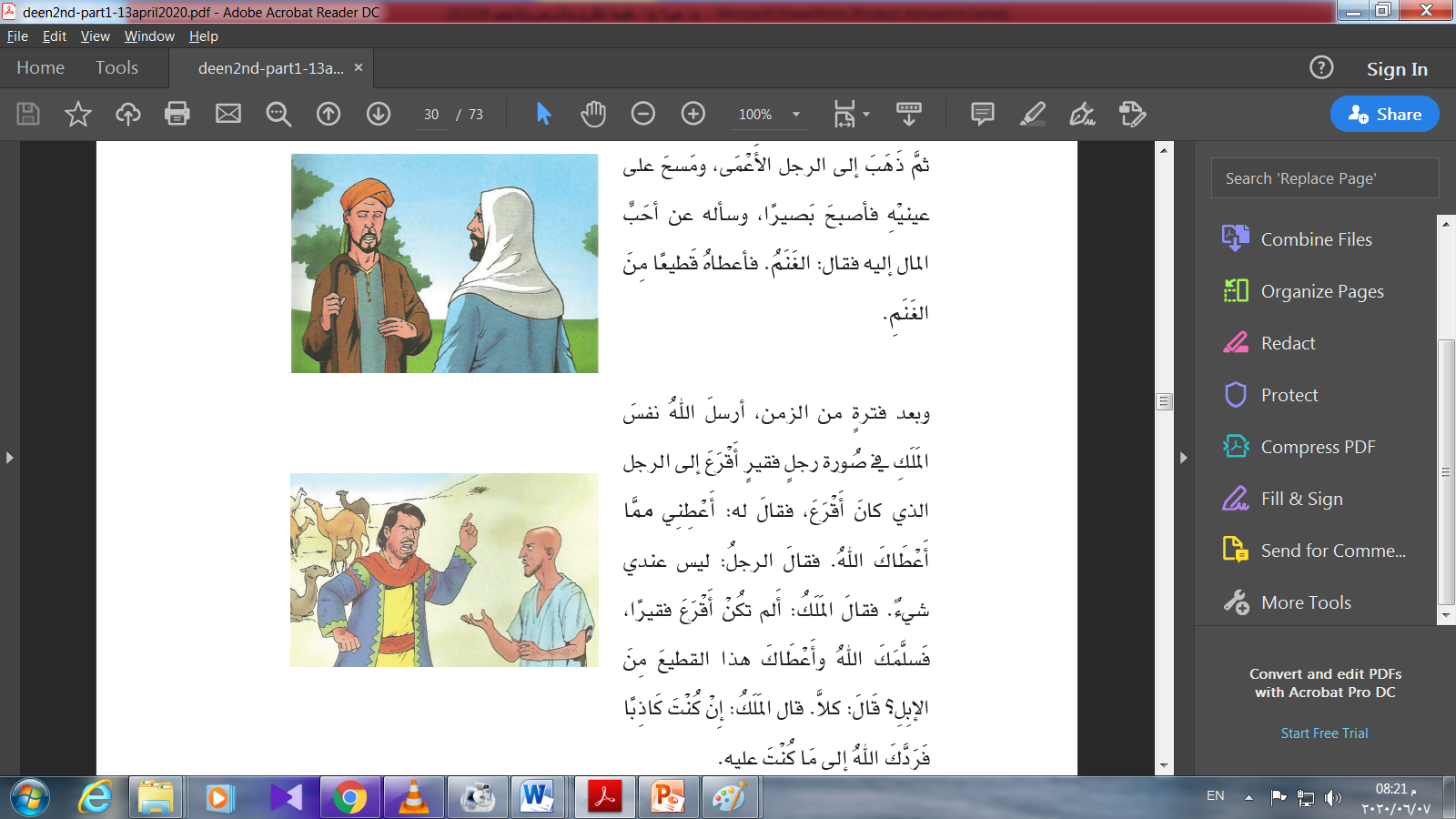 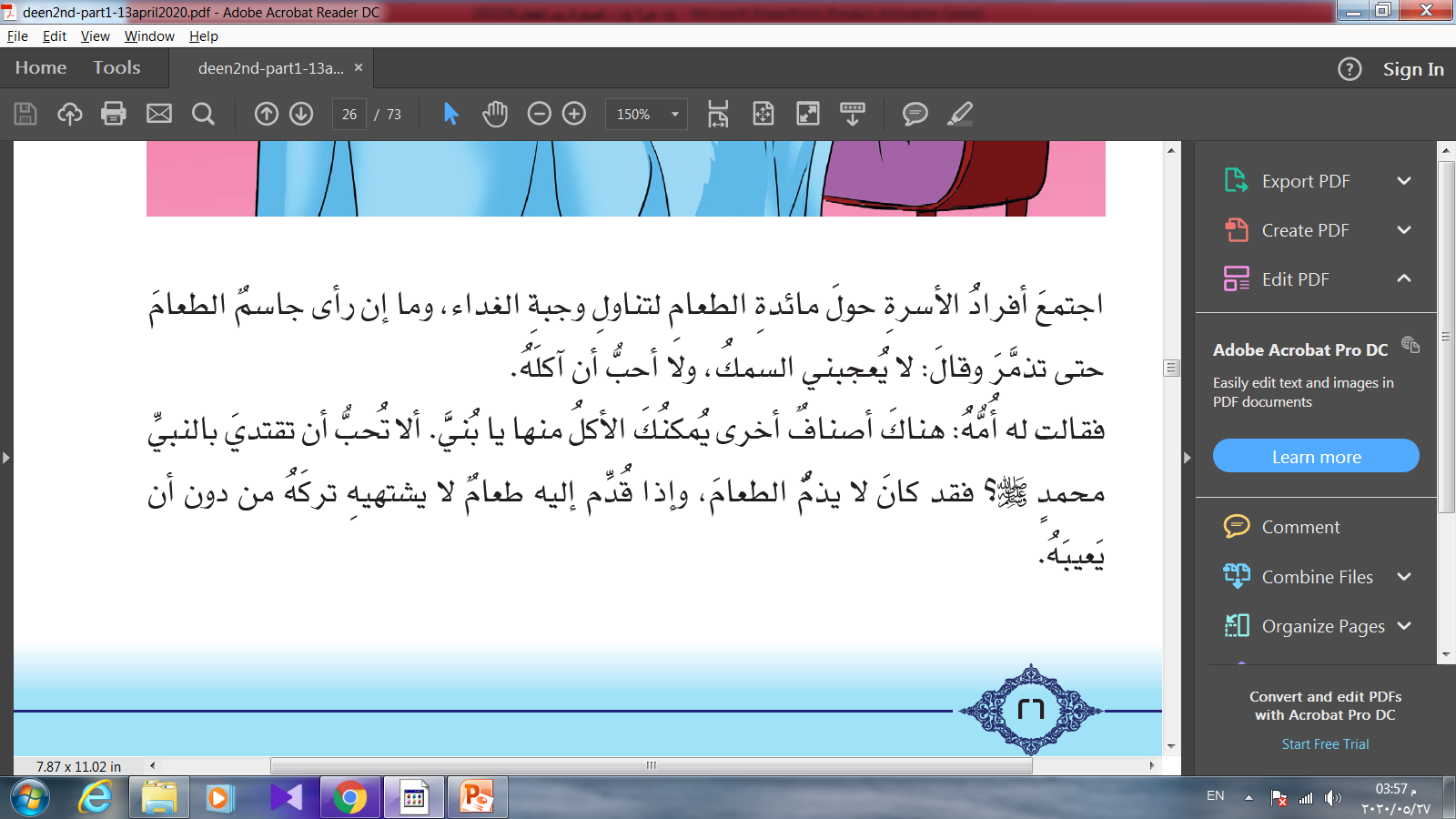 قصة الأقرع والأبرص والأعمى ـ التربية الإسلامية
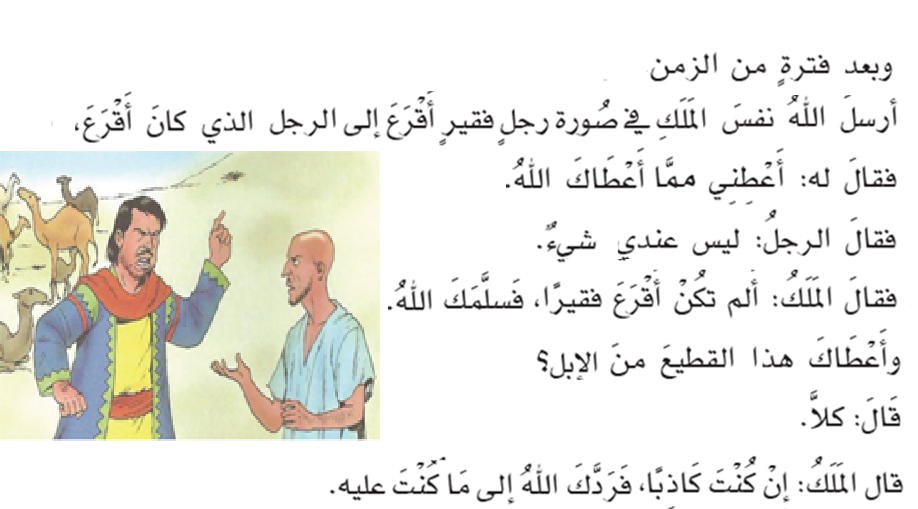 قصة الأقرع والأبرص والأعمى ـ التربية الإسلامية
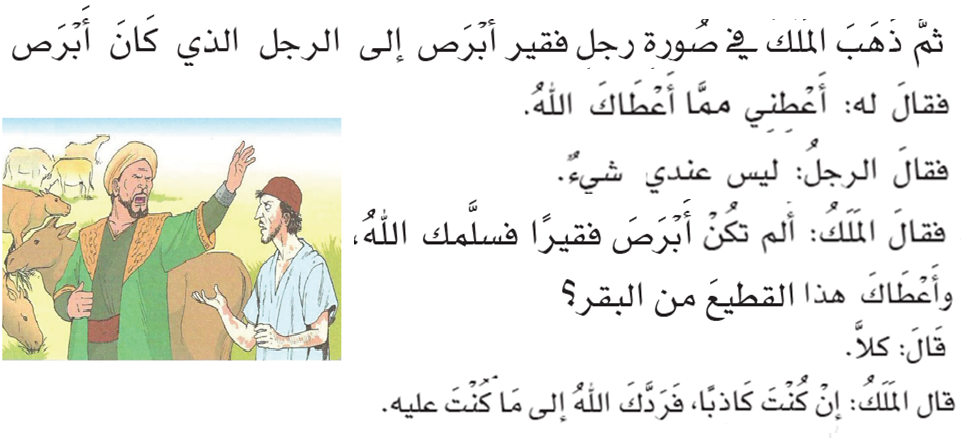 قصة الأقرع والأبرص والأعمى ـ التربية الإسلامية
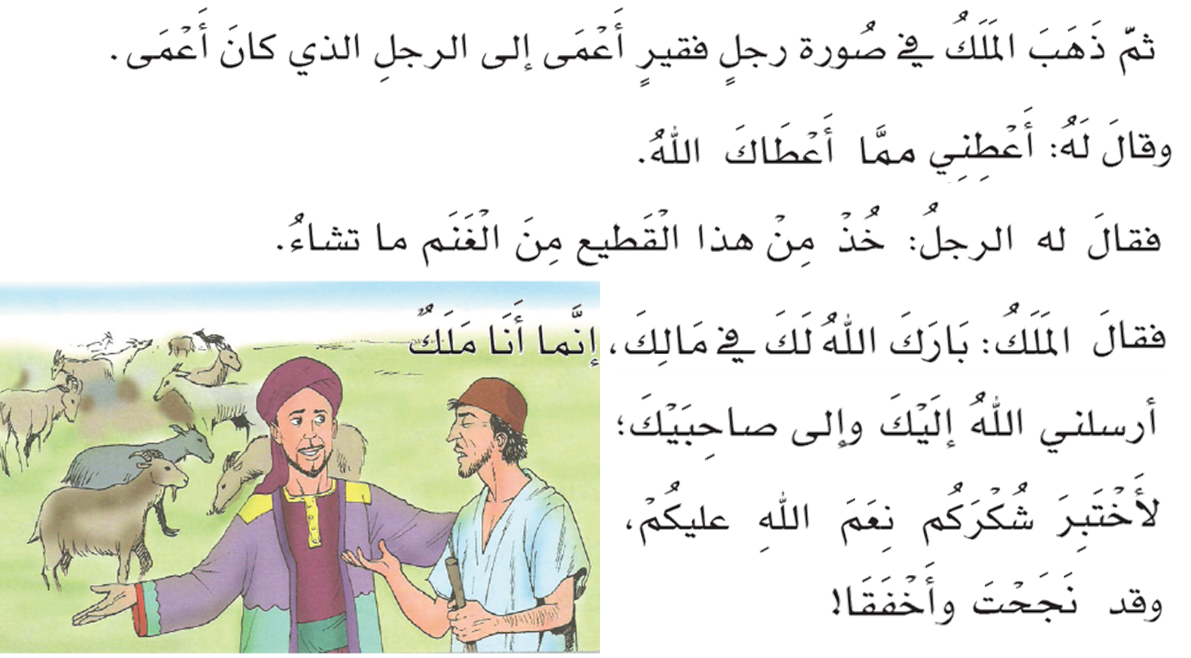 قصة الأقرع والأبرص والأعمى ـ التربية الإسلامية
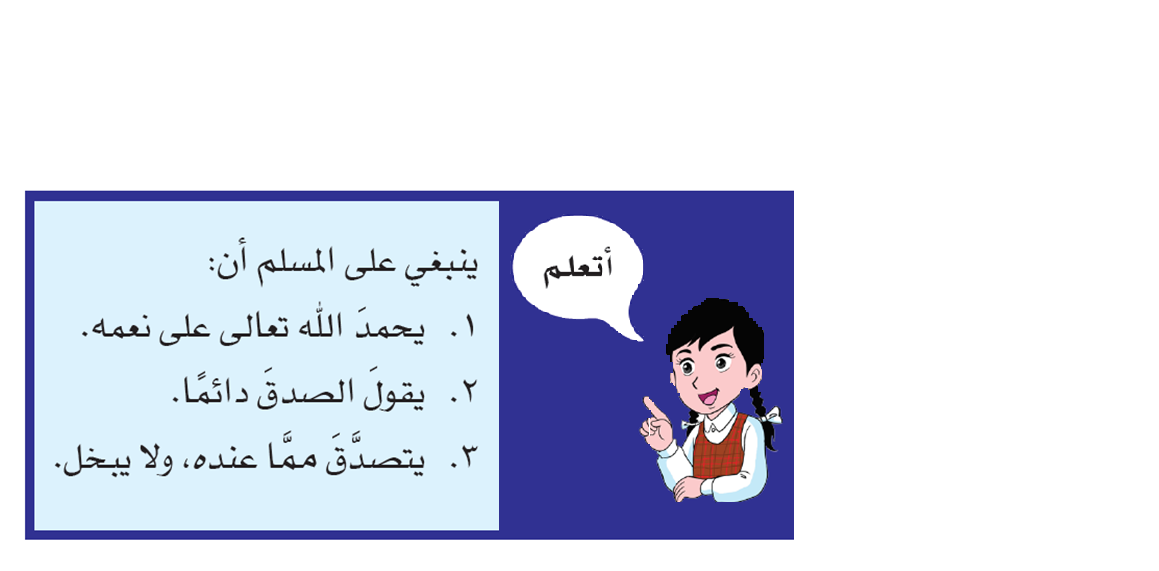 قصة الأقرع والأبرص والأعمى ـ التربية الإسلامية
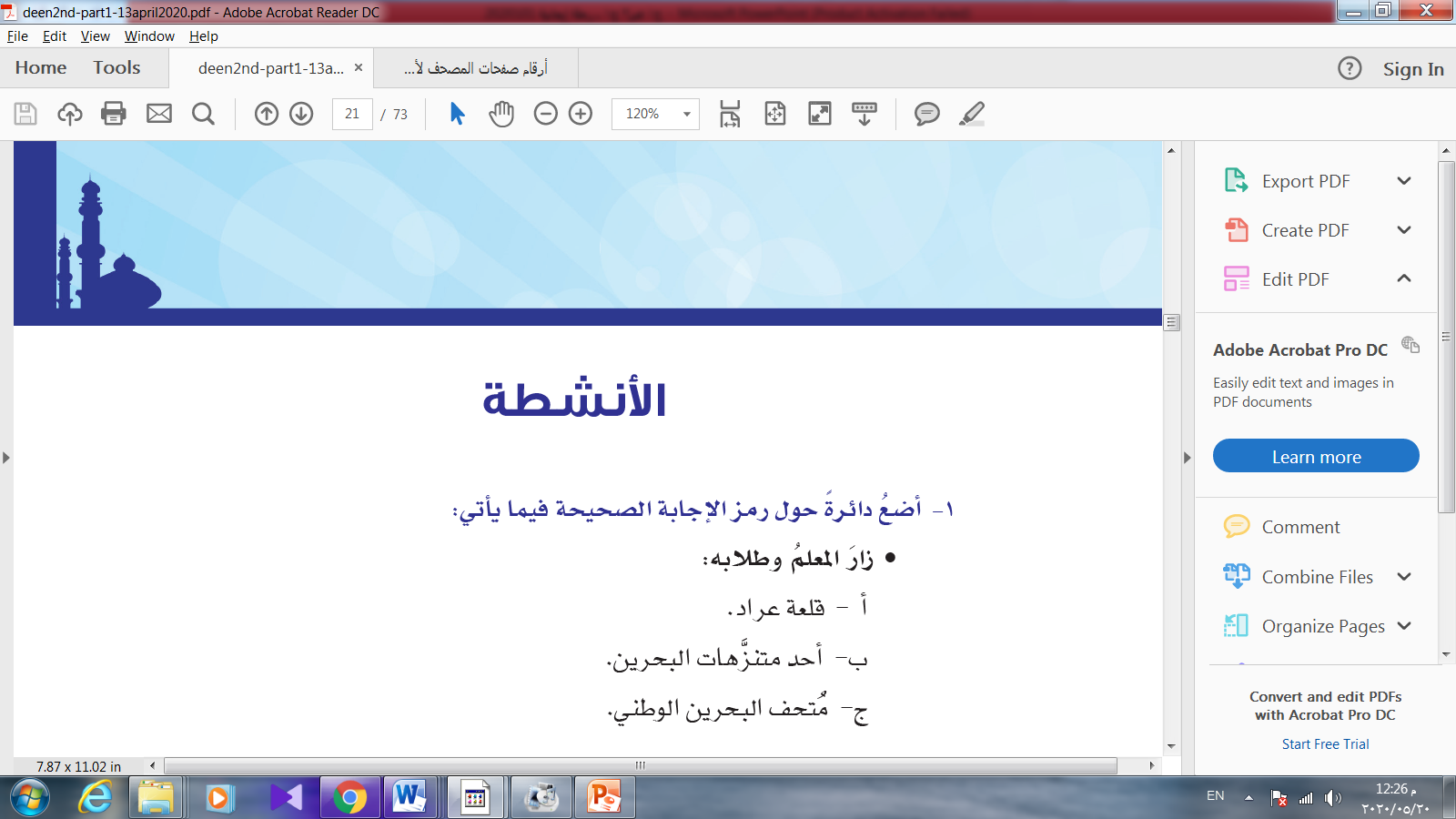 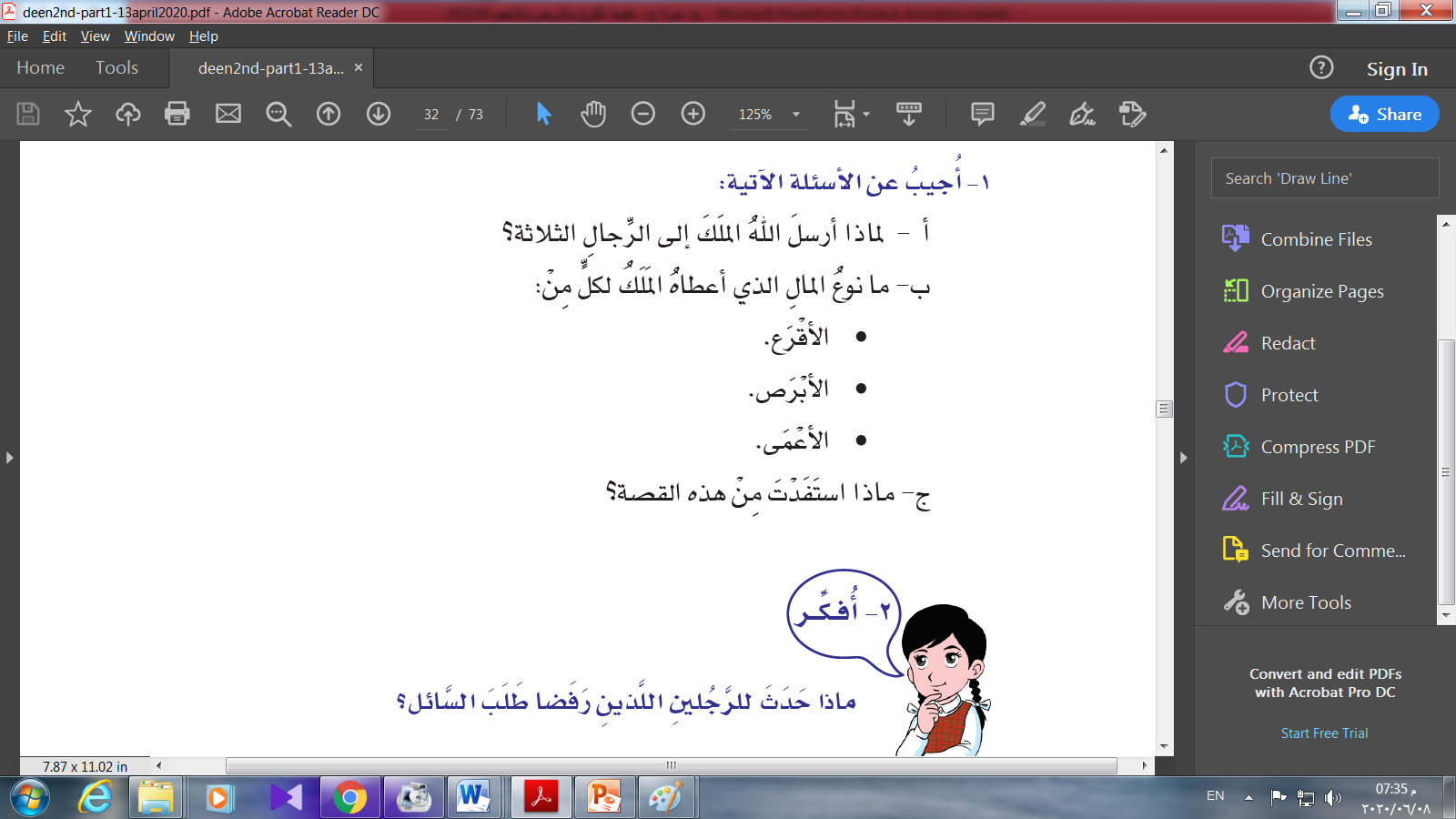 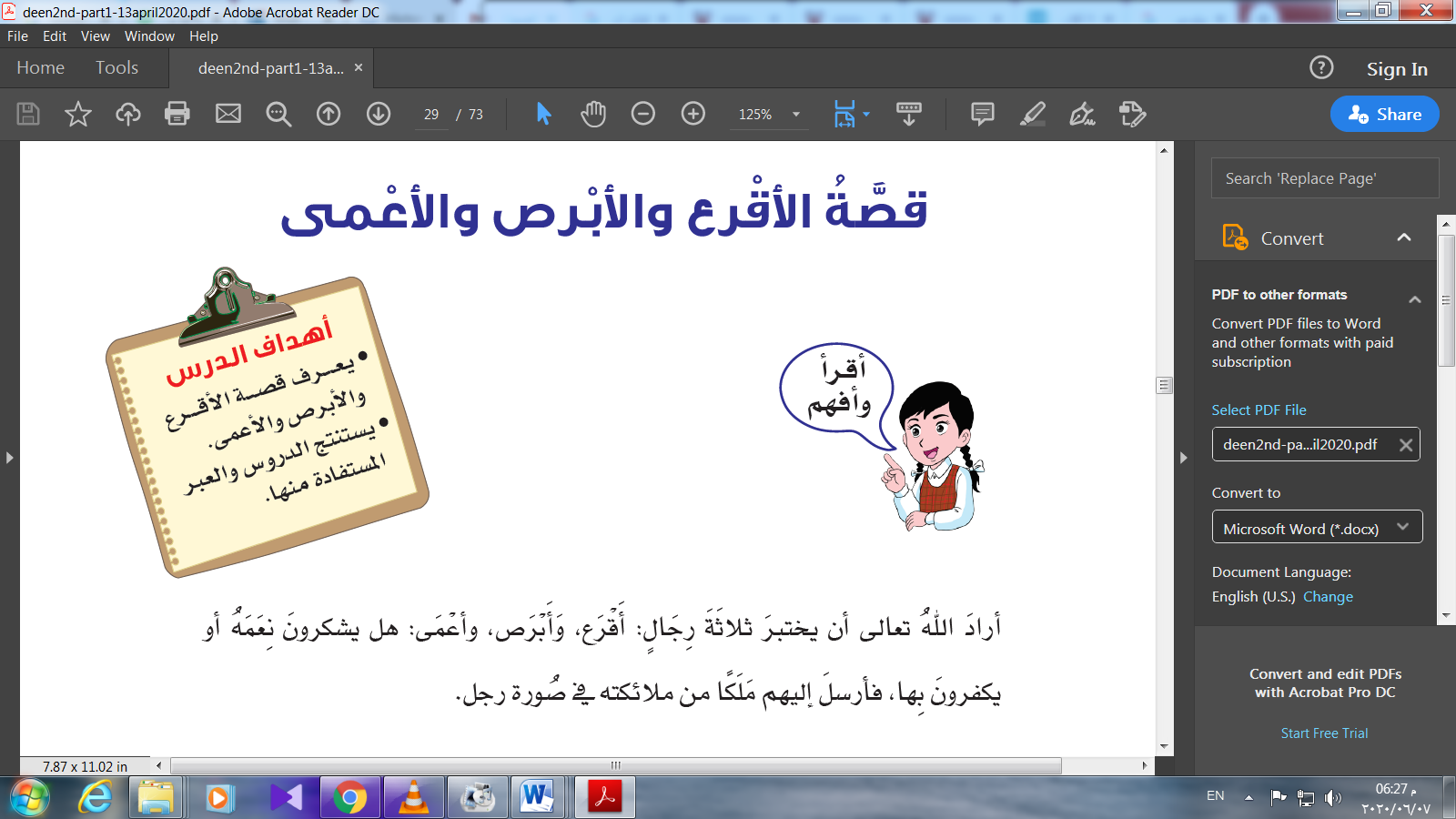 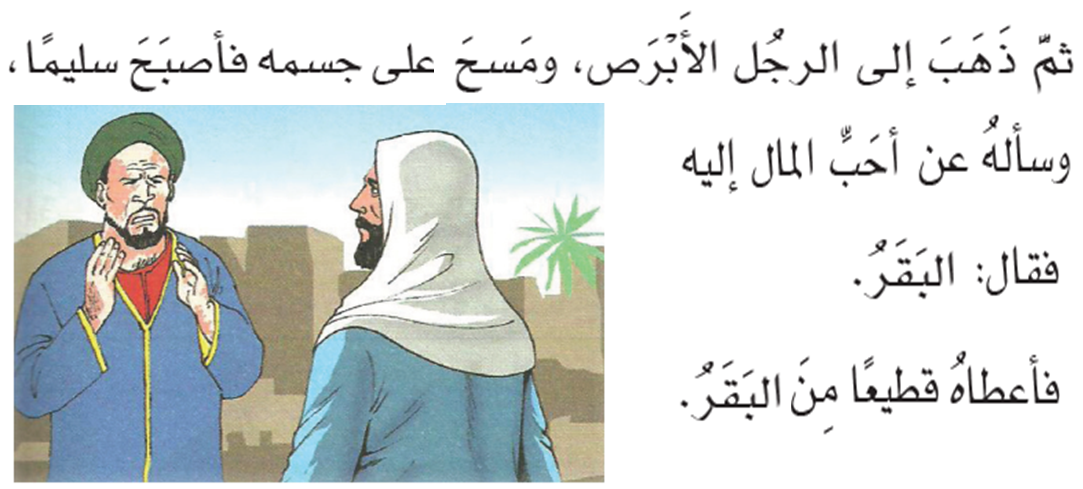 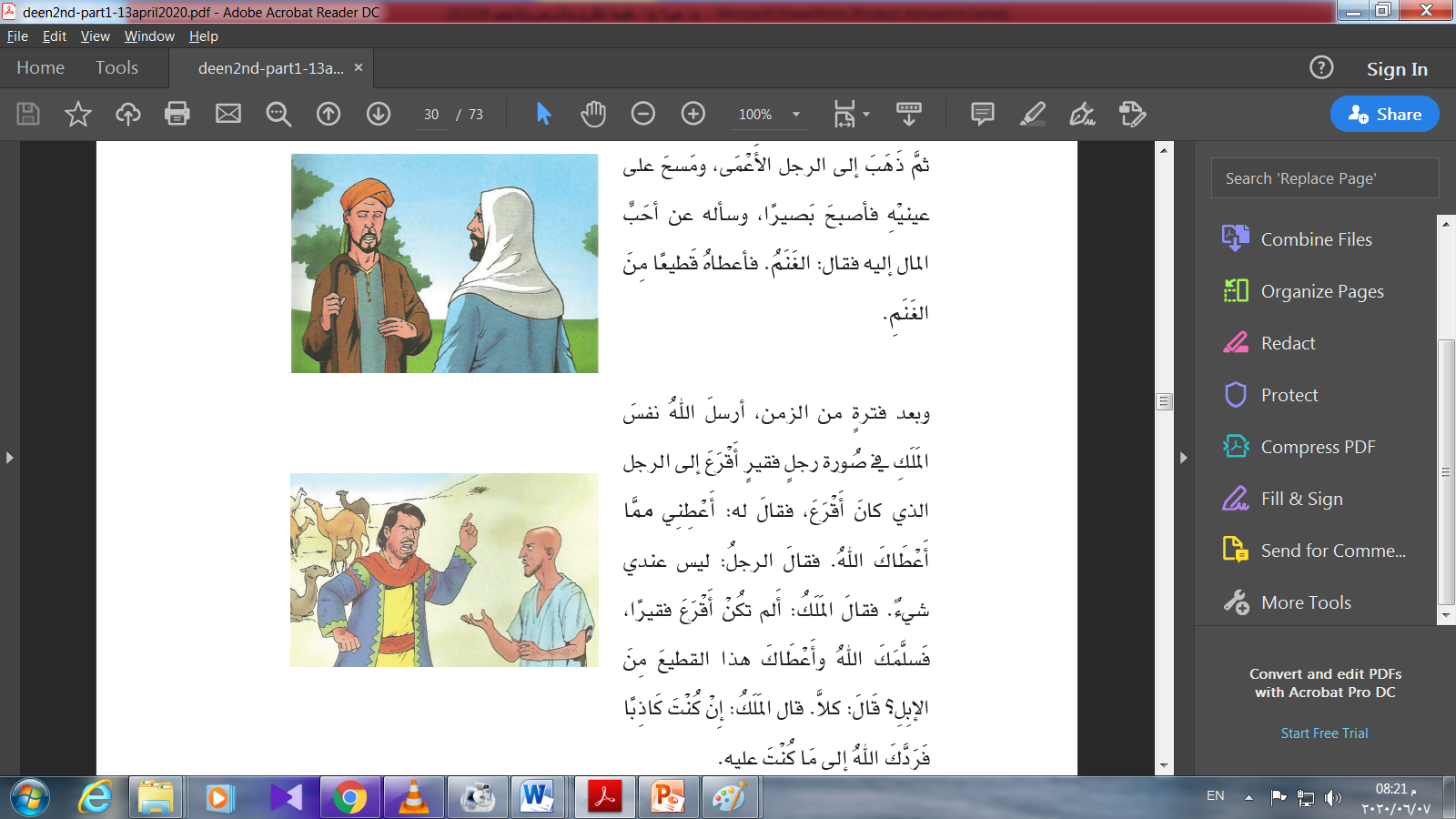 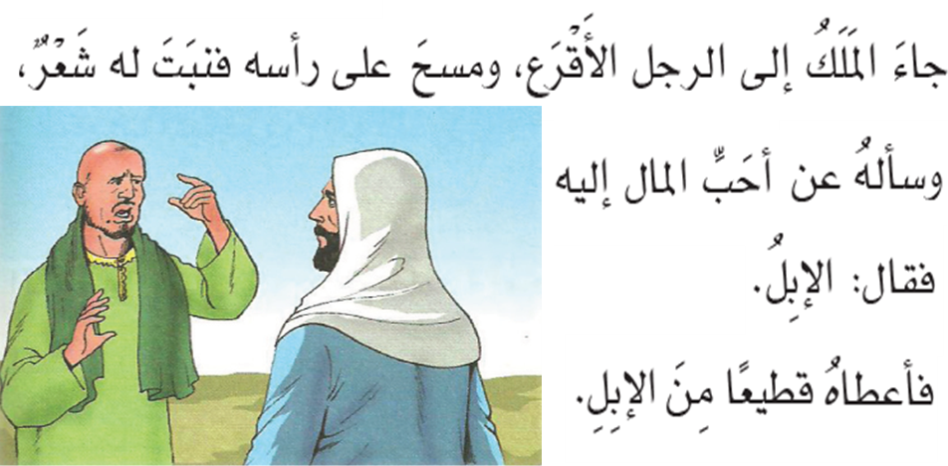 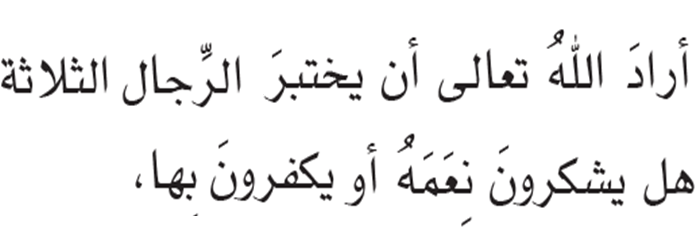 قصة الأقرع والأبرص والأعمى ـ التربية الإسلامية
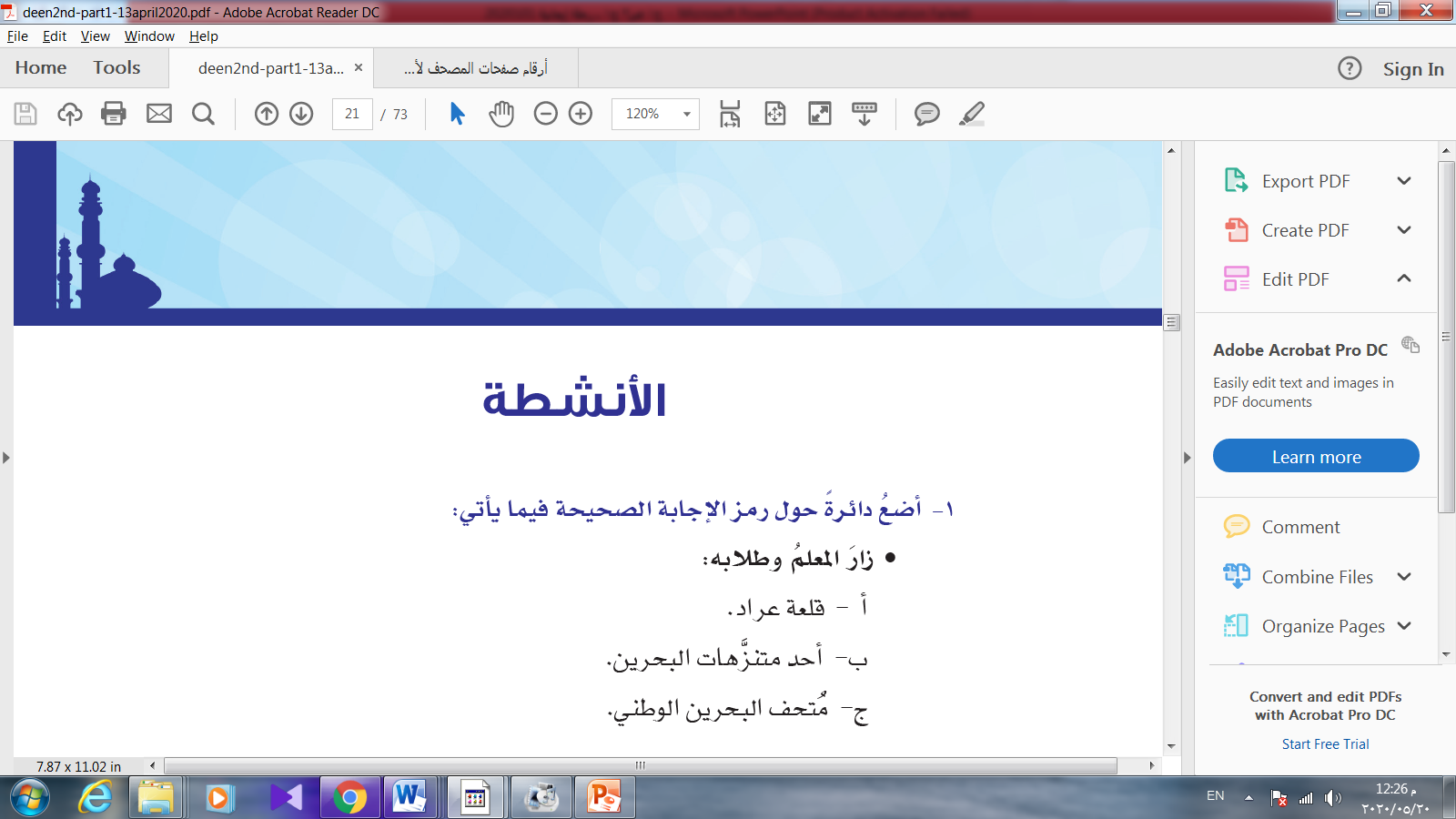 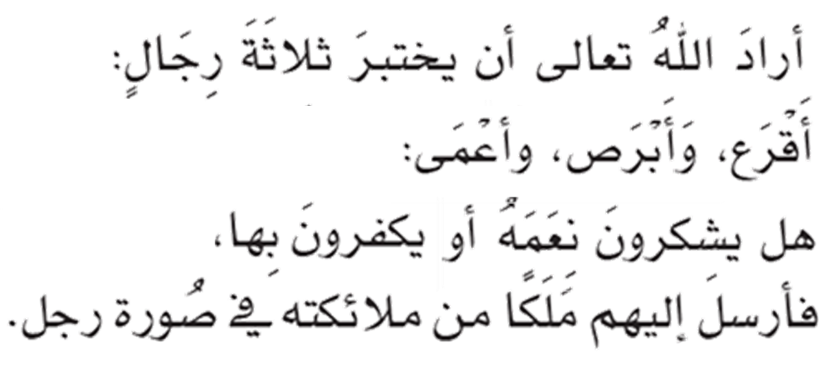 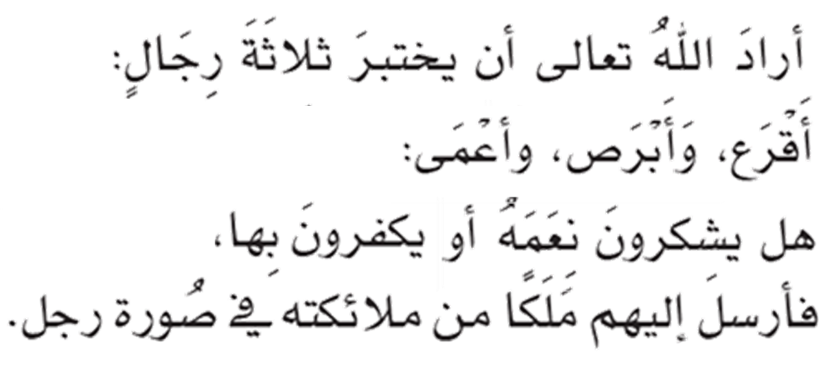 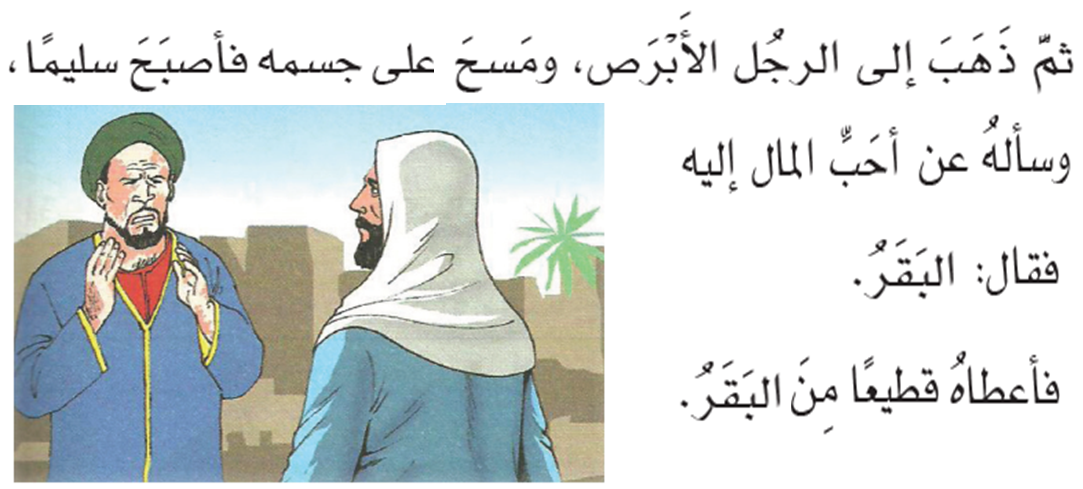 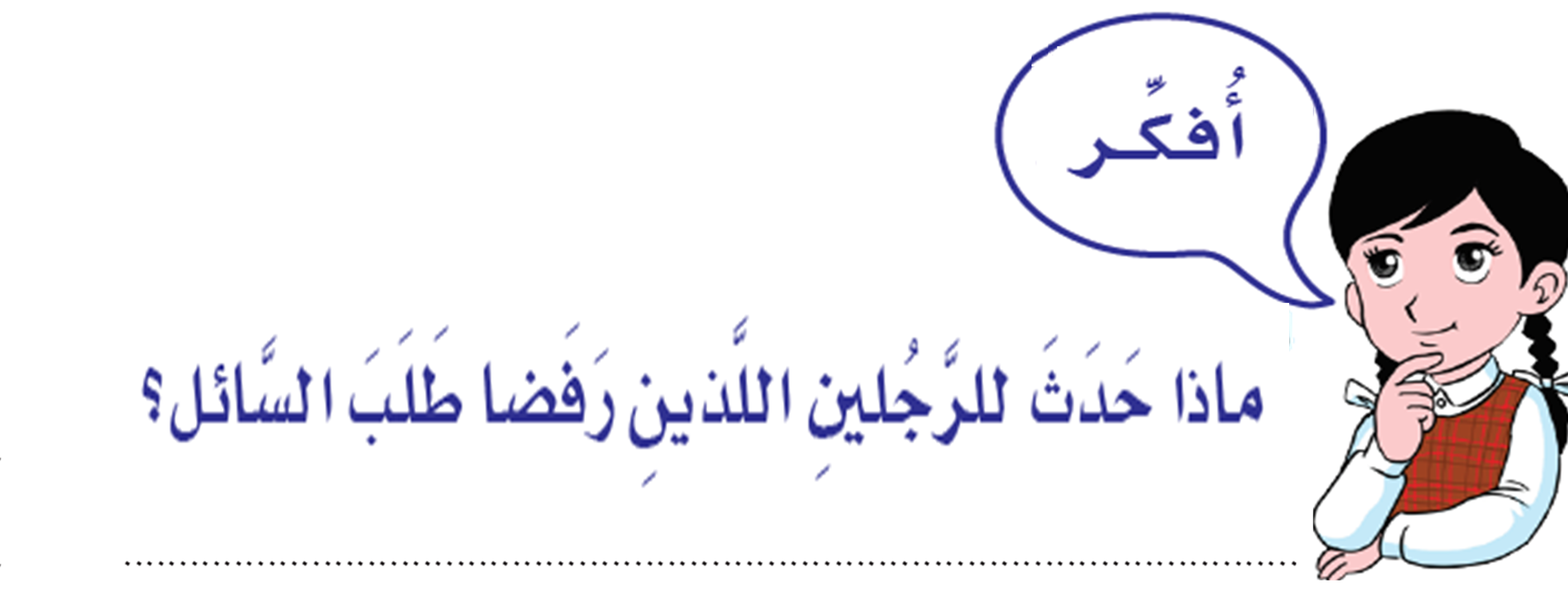 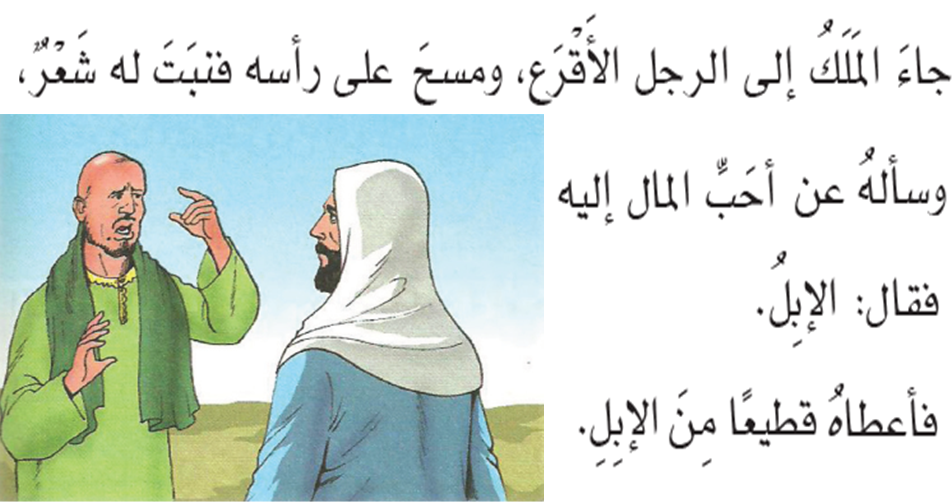 أخفَقــــا في الإختبار
قصة الأقرع والأبرص والأعمى ـ التربية الإسلامية
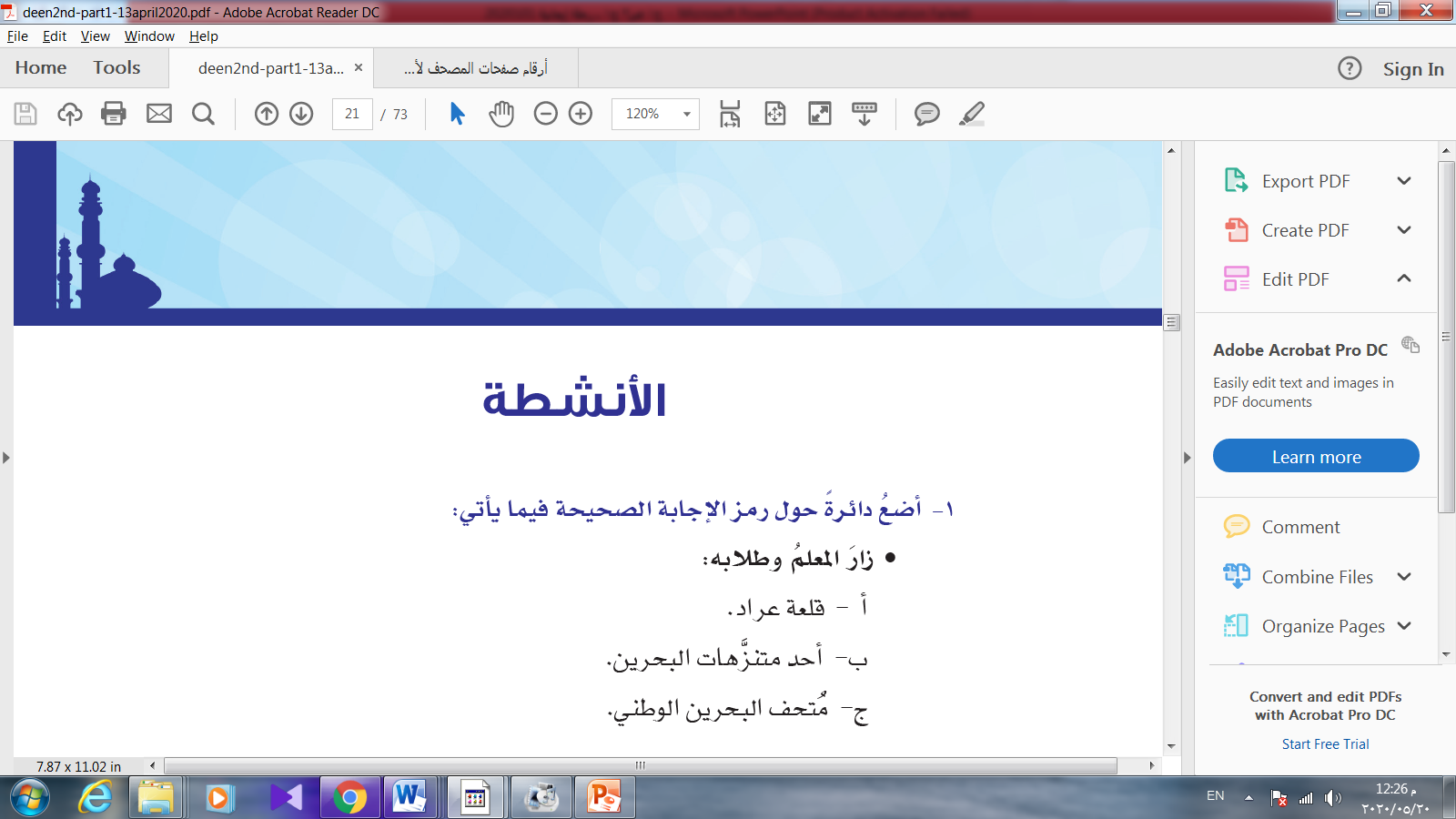 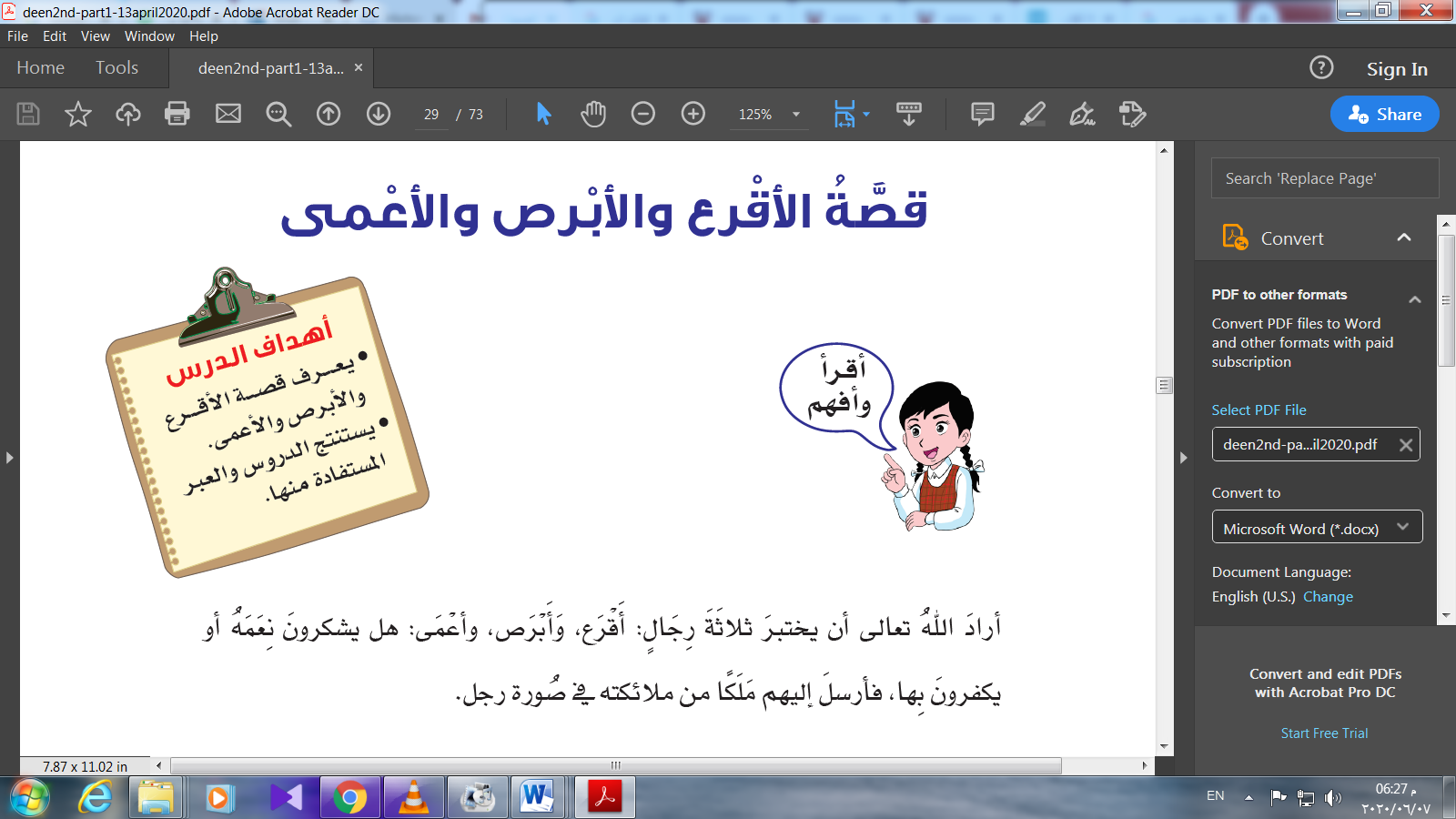 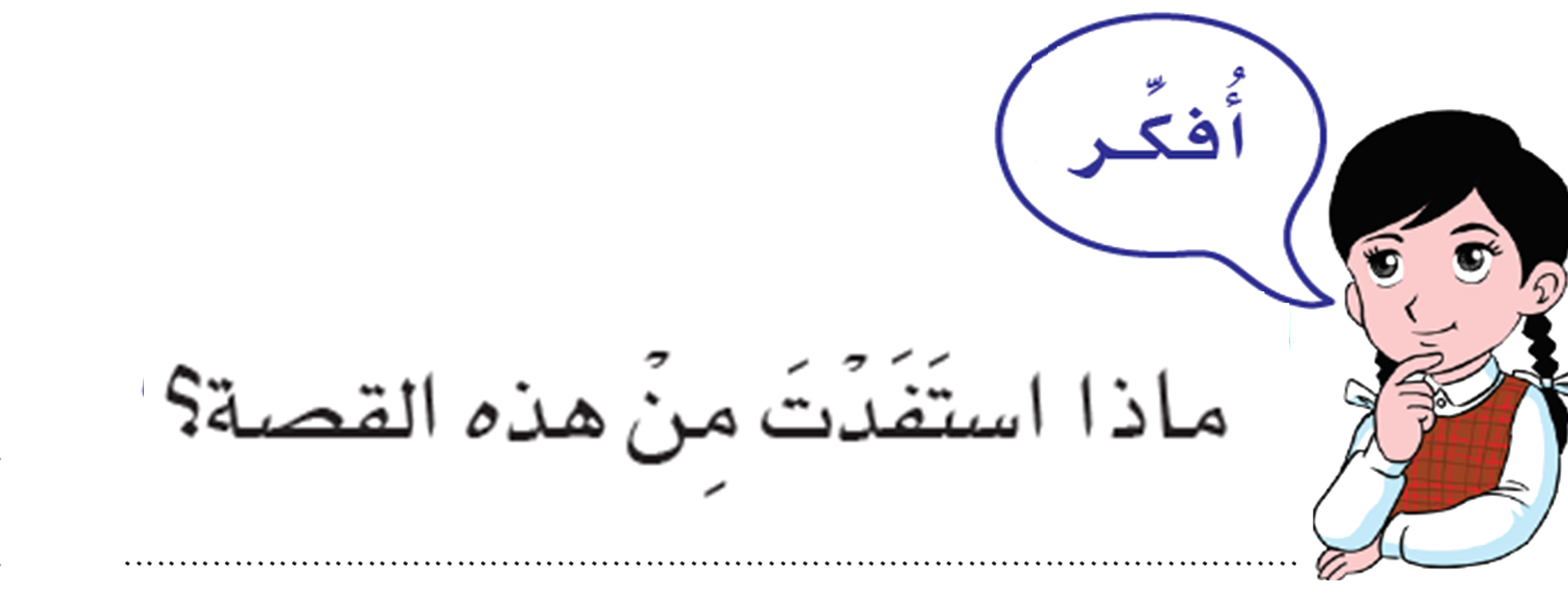 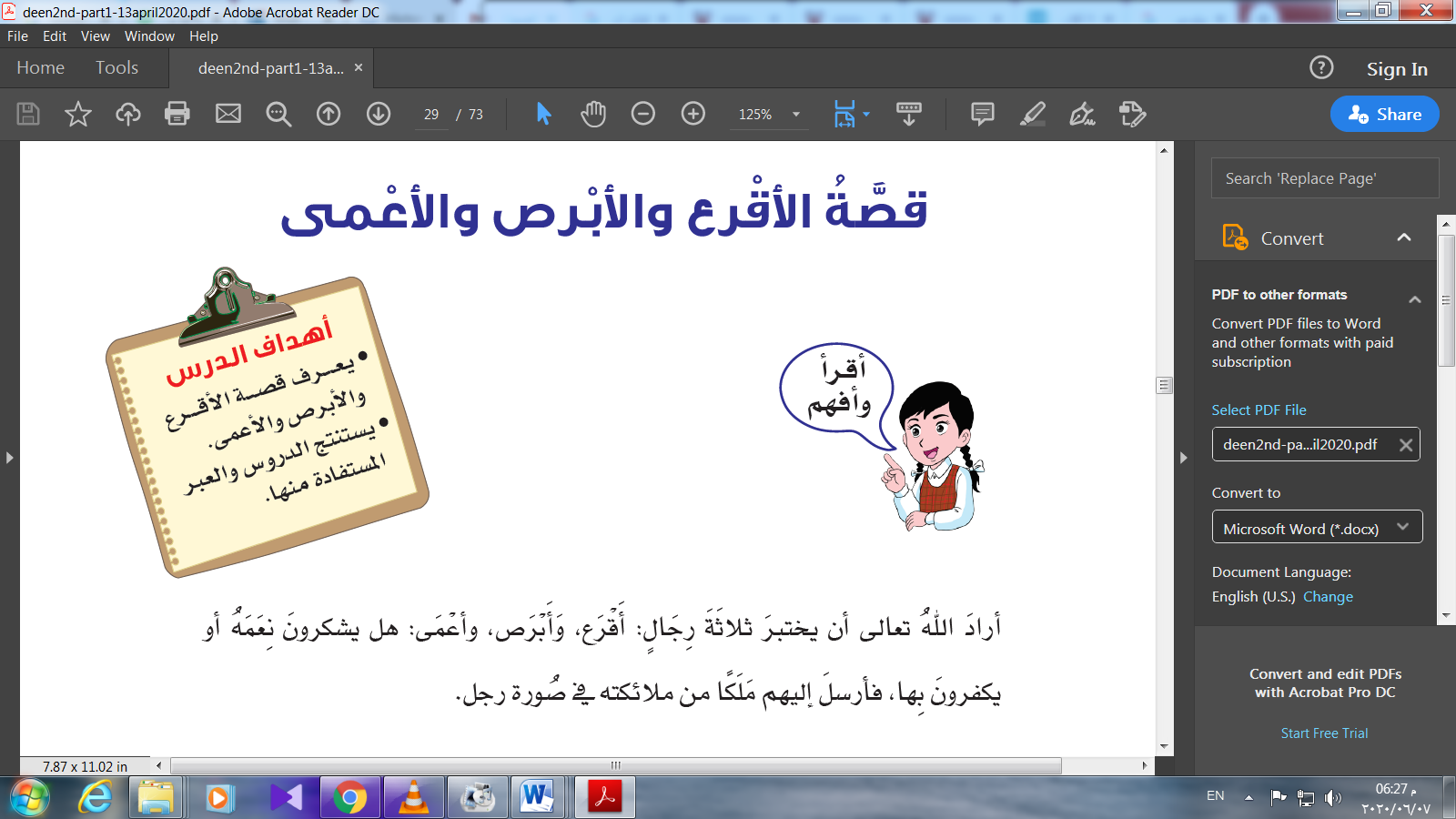 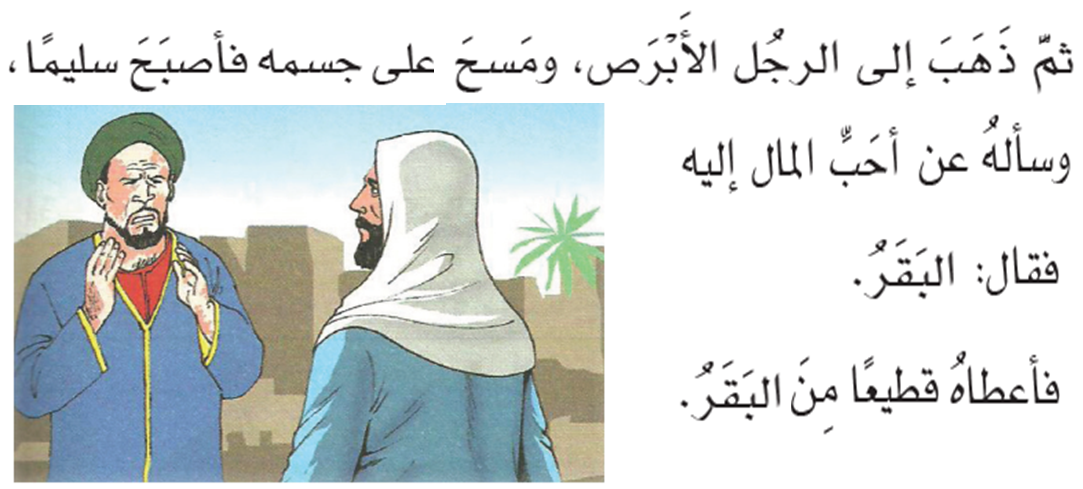 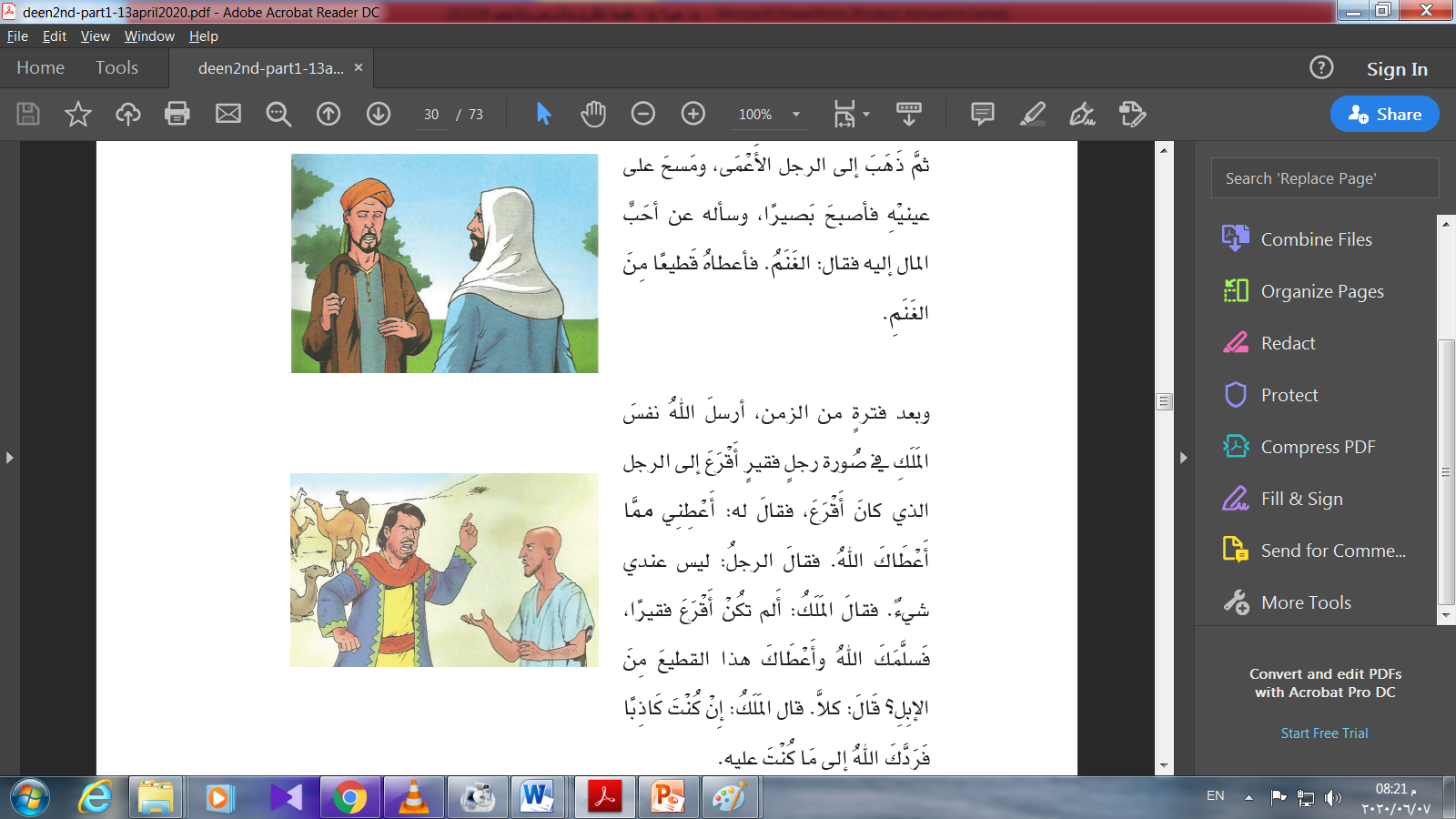 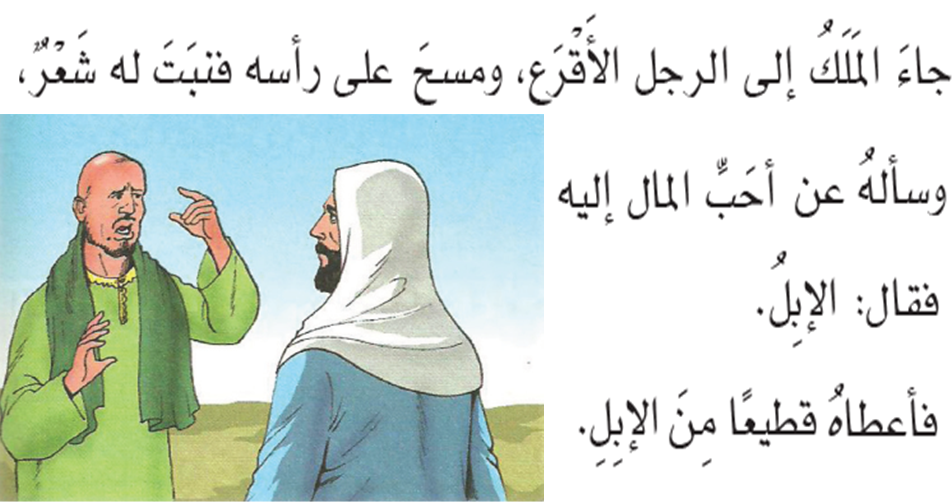 أحْمِدِ اللهَ تعالى على النعمة.
أتَصَدق مما عندي، ولا أبْخَل.
قصة الأقرع والأبرص والأعمى ـ التربية الإسلامية
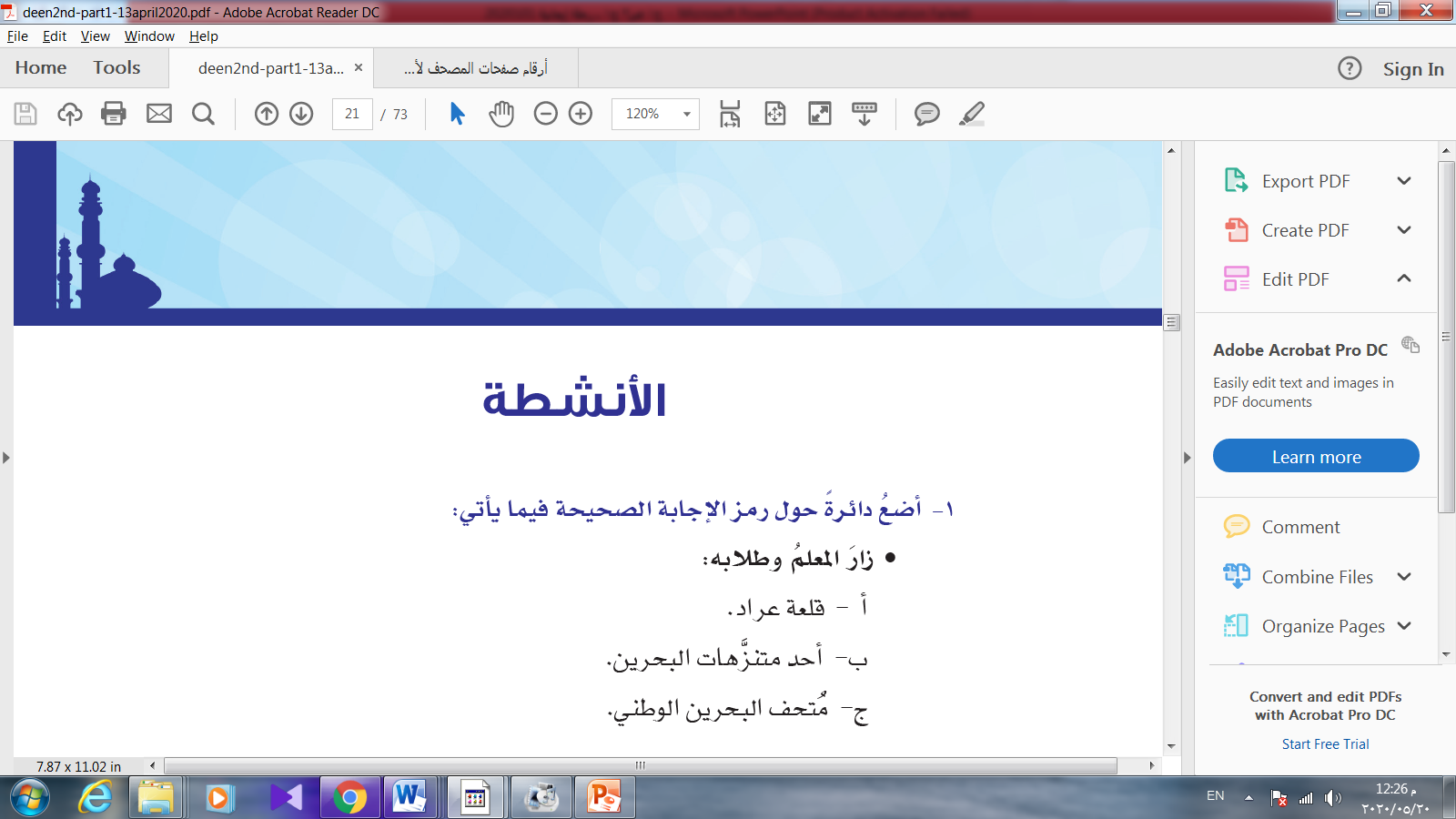 ما نوعُ المالِ الذي أحَبَه كلٌ مِن الرّجال الثّلاثة:
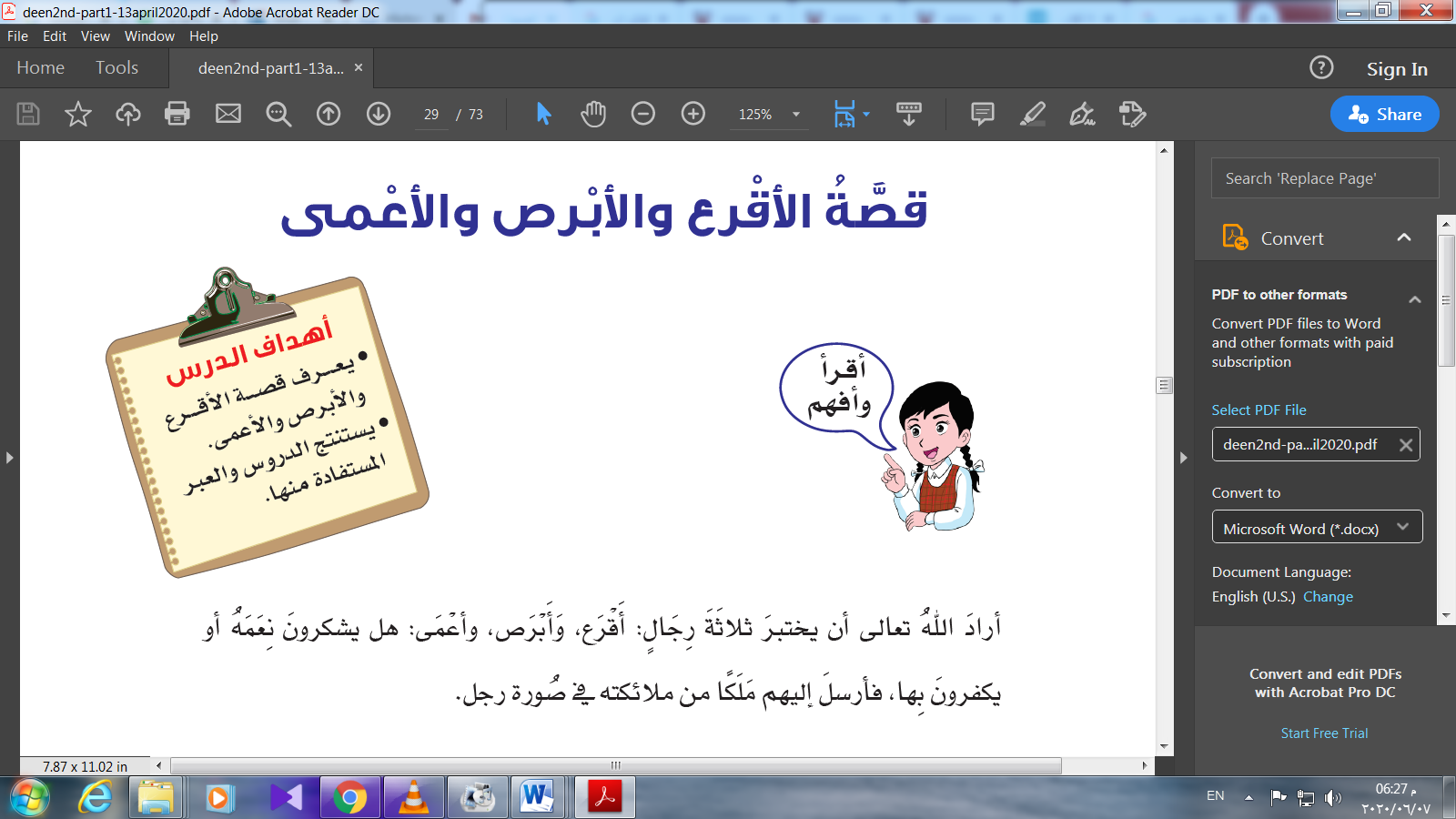 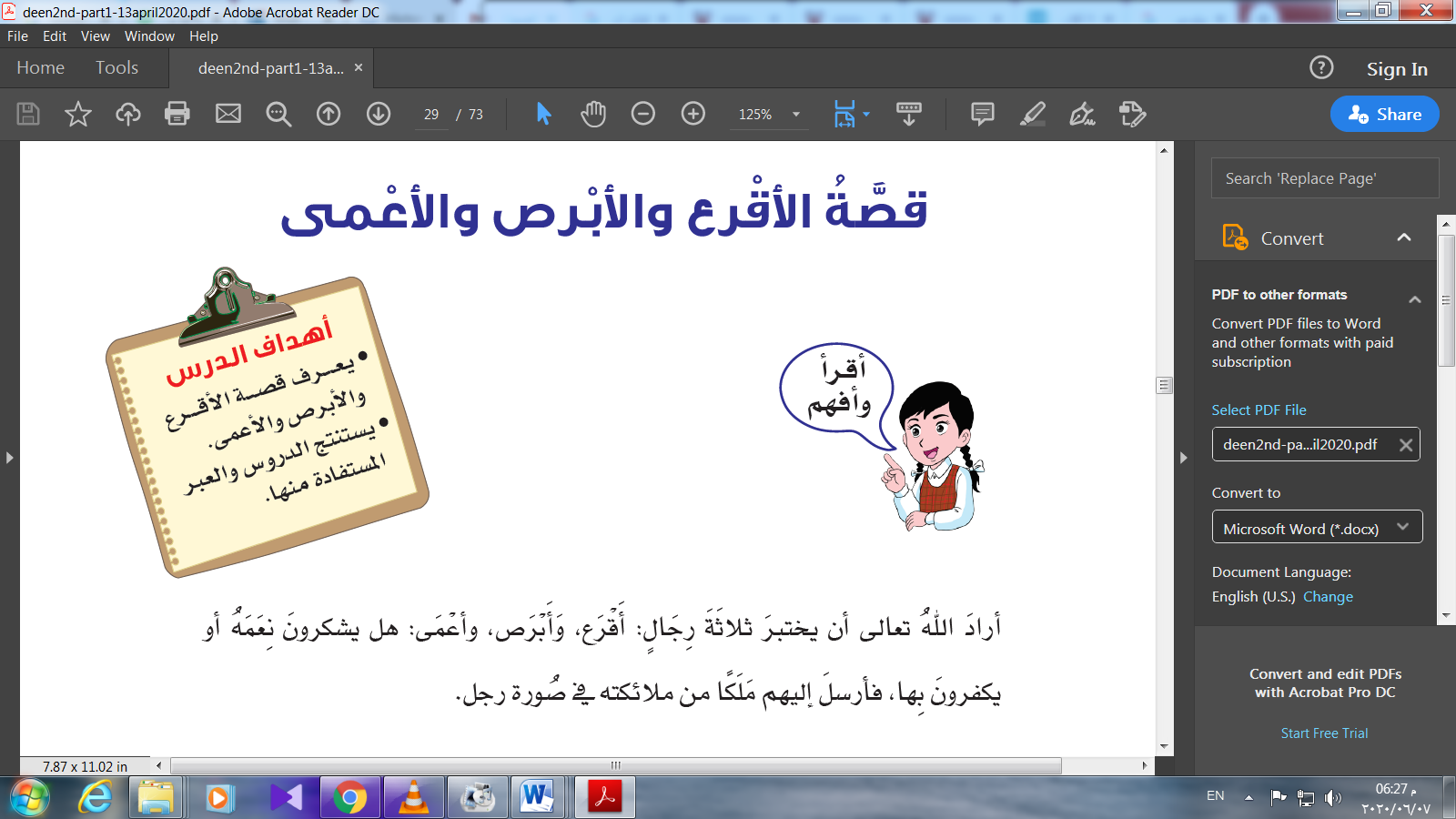 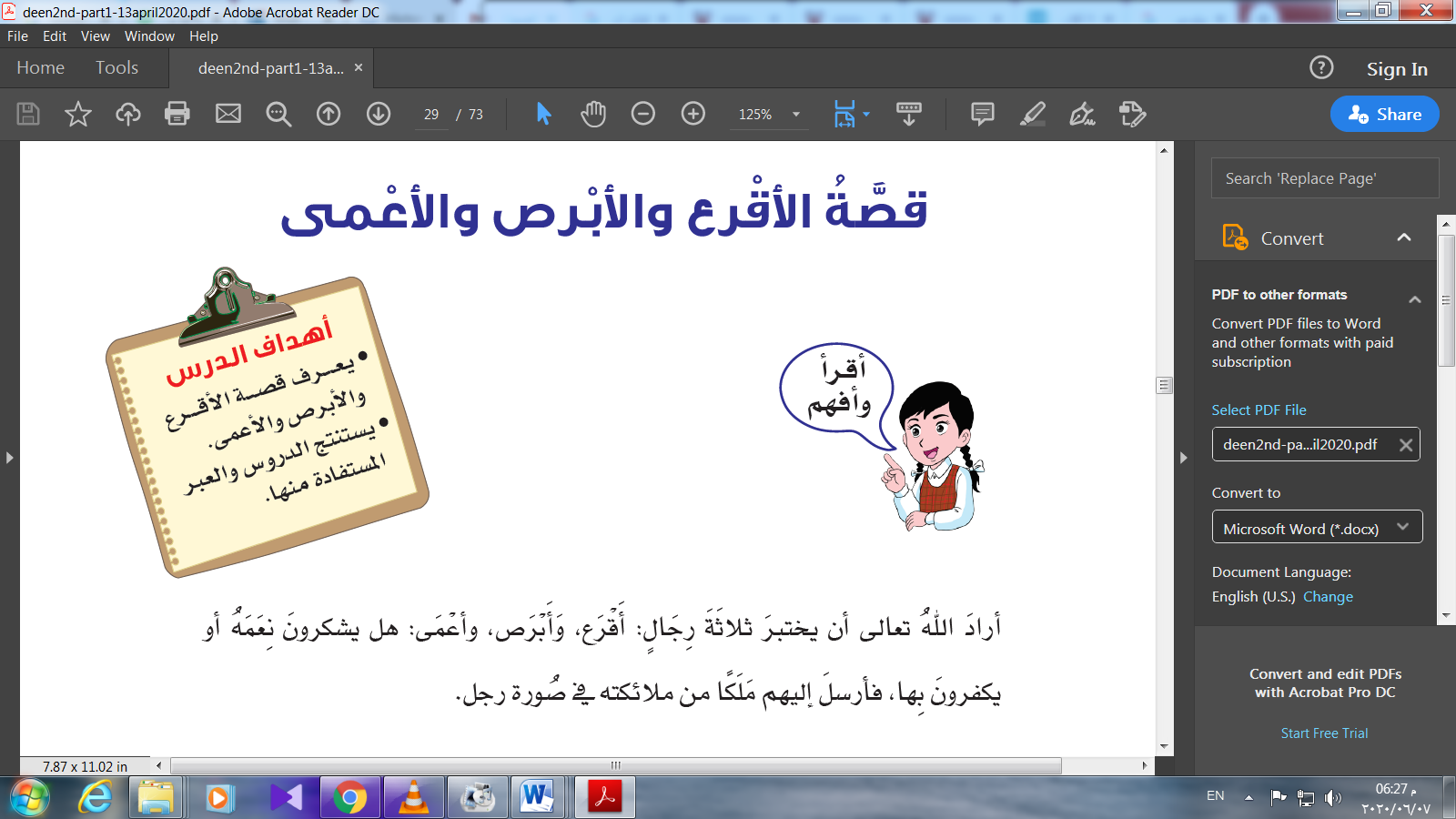 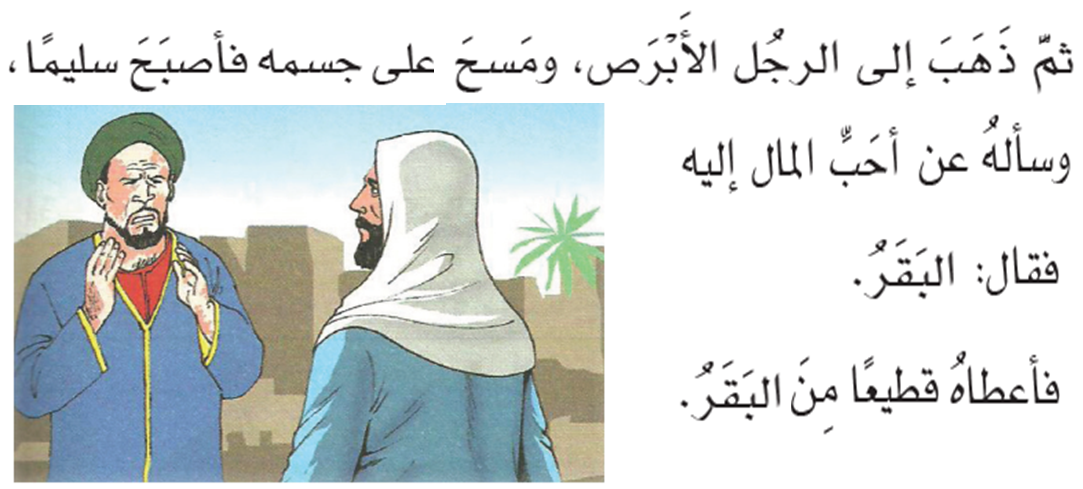 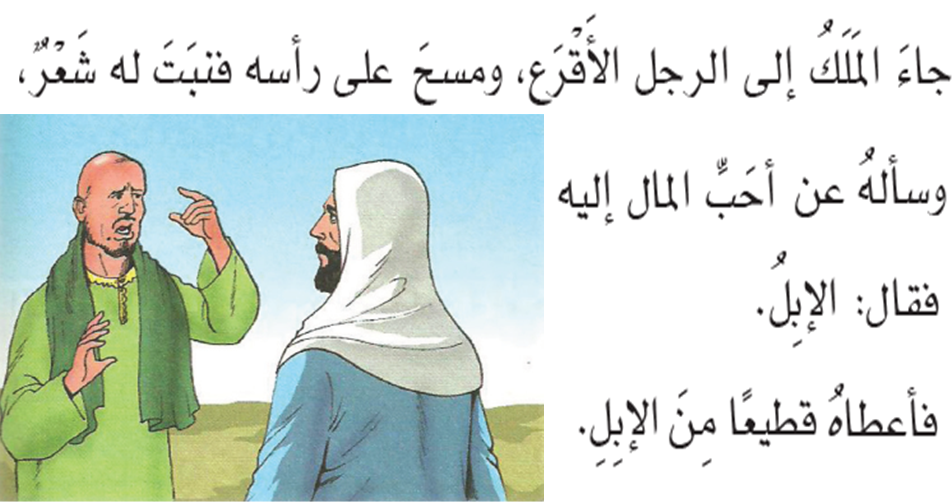 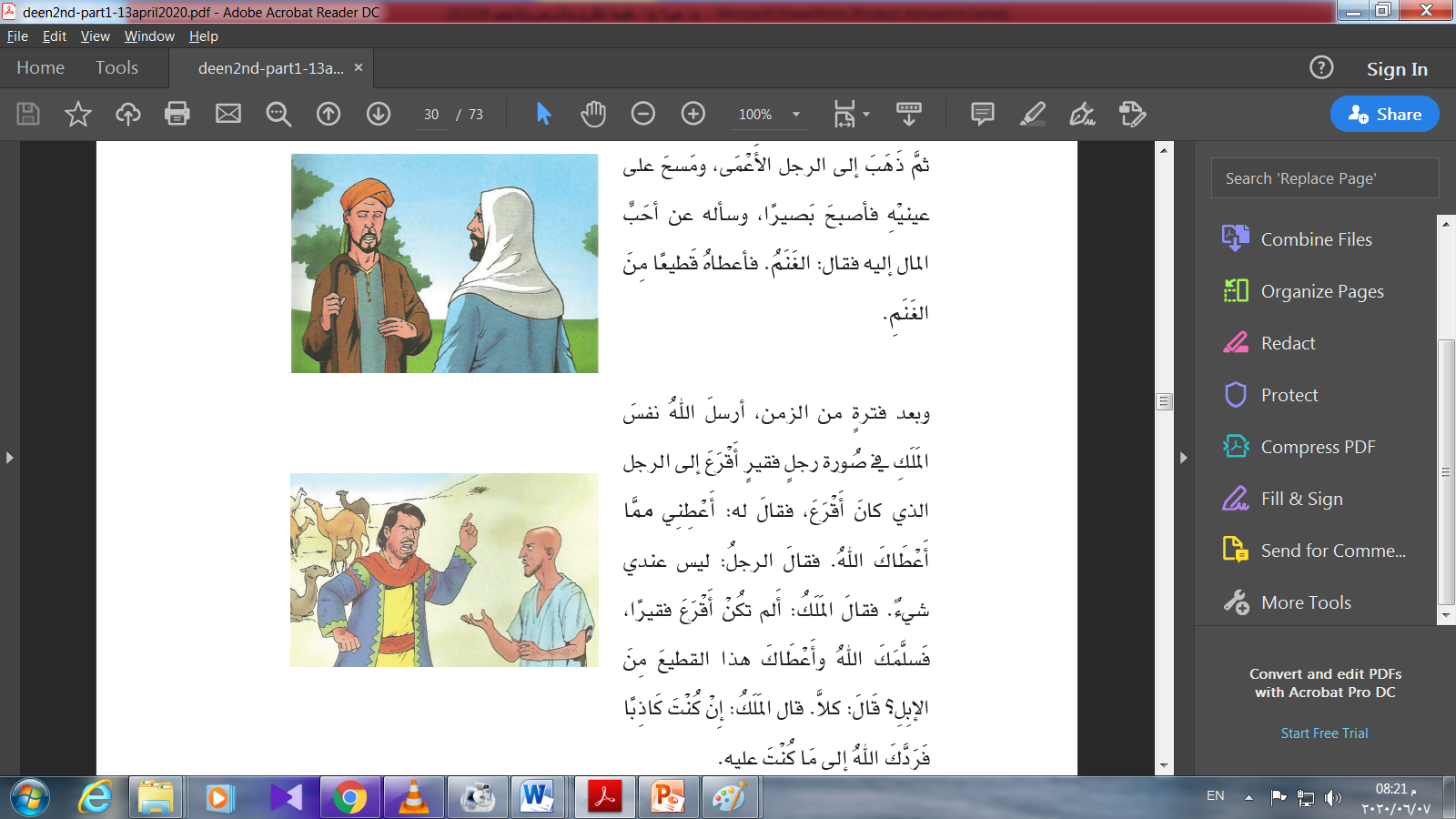 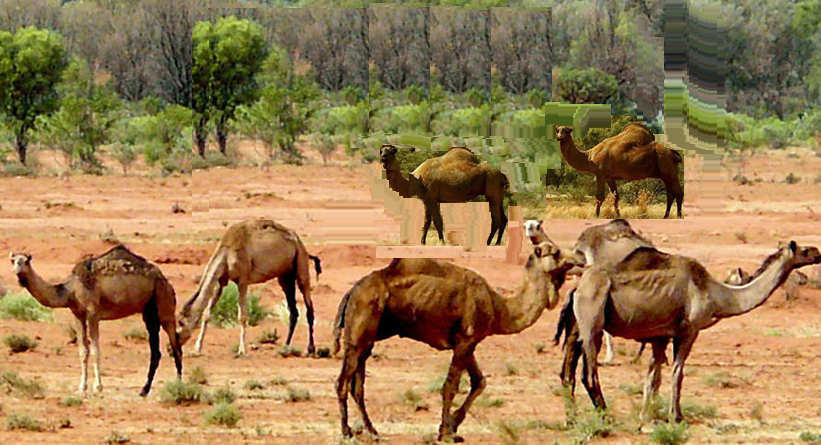 الإِبل
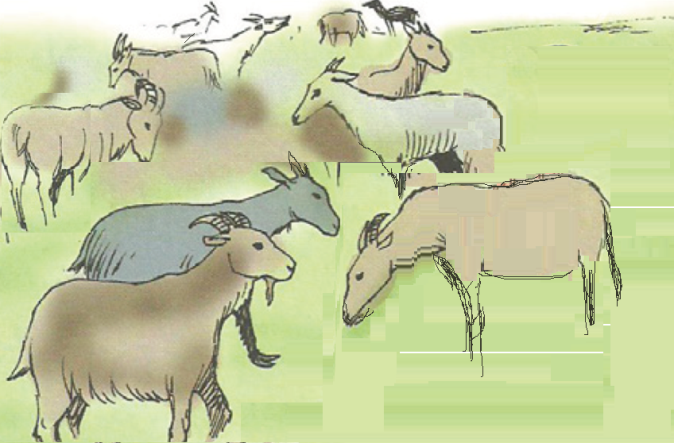 الغَنَـم
البَقَـر
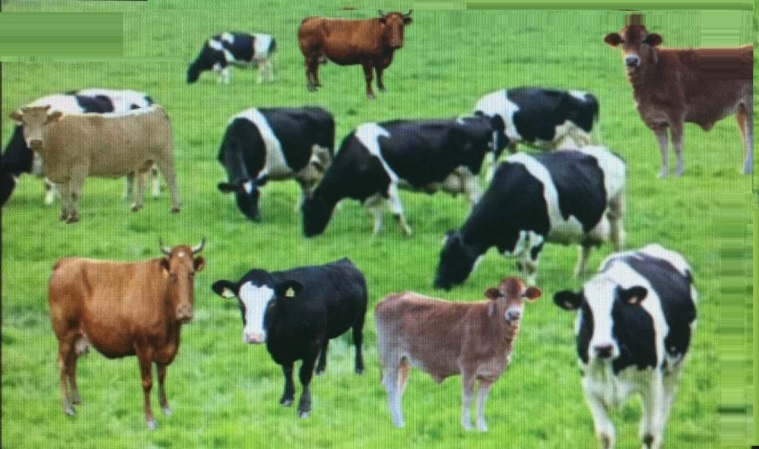 قصة الأقرع والأبرص والأعمى ـ التربية الإسلامية
انتهى الدّرس
دعواتنا للجميع 
بالنجاح والتّوفيق